FBK IV analysis and first measurements M. Andreotti, R. Calabrese, D. Casazza, A. Cotta Ramusino, S. Chiozzi, R. D’amico, M. Fiorini, T. Giammaria, M. Guarise, E. Luppi, I. Neri, L. Pierini, L. Tomassetti
DUNE photo-sensor meeting 
14/01/2025
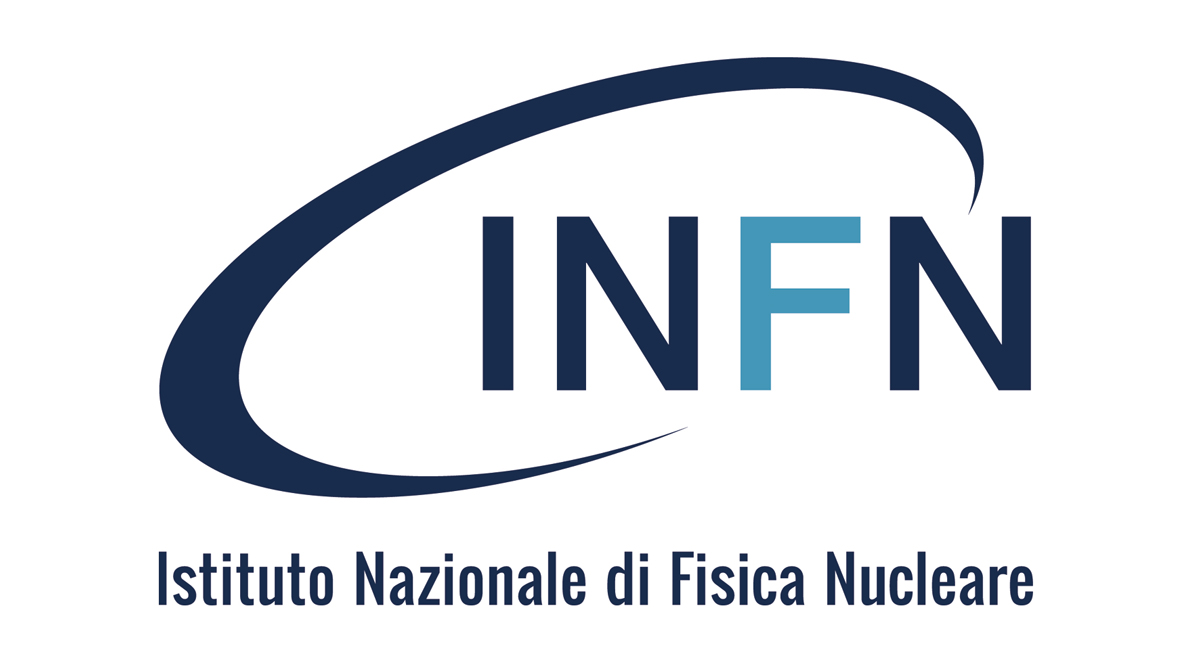 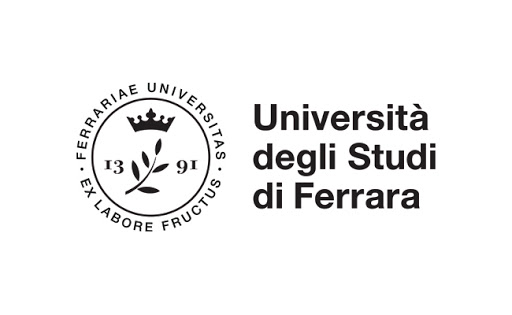 Last update (12/11/2024)
Analysis of data from FBK HD pre-production
Differences with CACTUS typical data
Results and conclusions
Link to slides
https://indico.fnal.gov/event/66999/contributions/303448/attachments/183172/251722/DUNE_meeting_Tommaso_Giammaria_12_11_2024.pdf
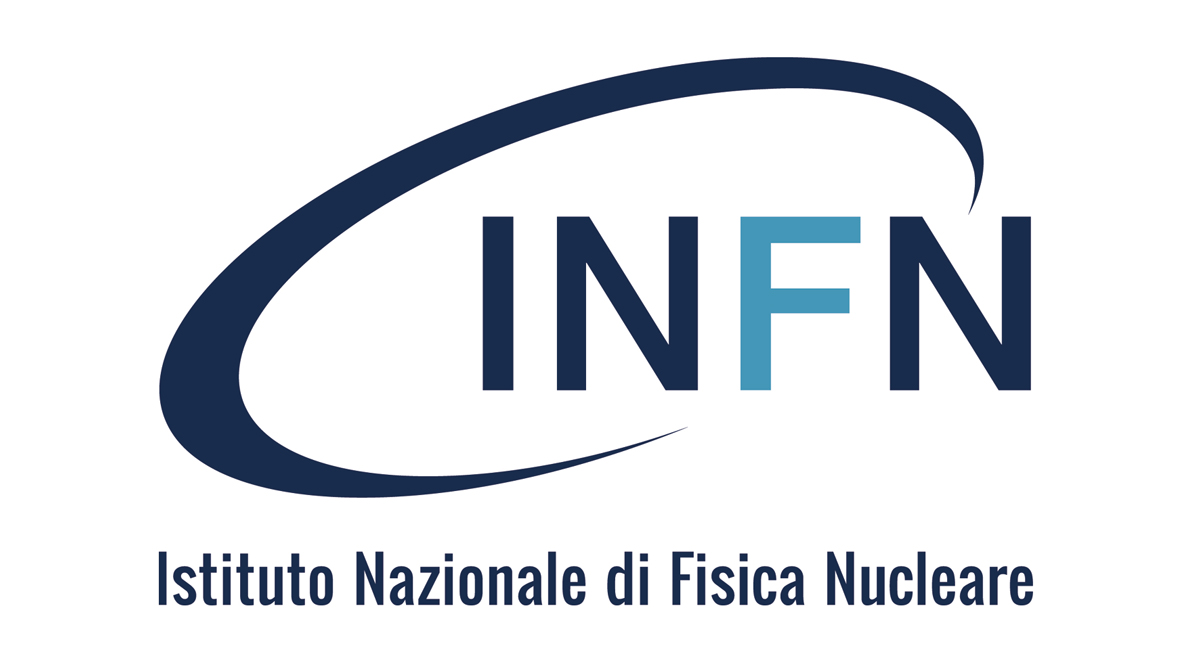 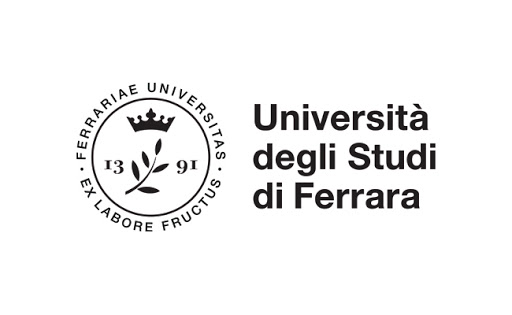 2
14/01/2025
Tommaso Giammaria | DUNE photo-sensor meeting
Last update - General info
Samples(HD pre-production)
100 SiPM strips
FBK model
Received from FBK:
IV Data
Results of NFD and SLD analyses
SiPMs (December)
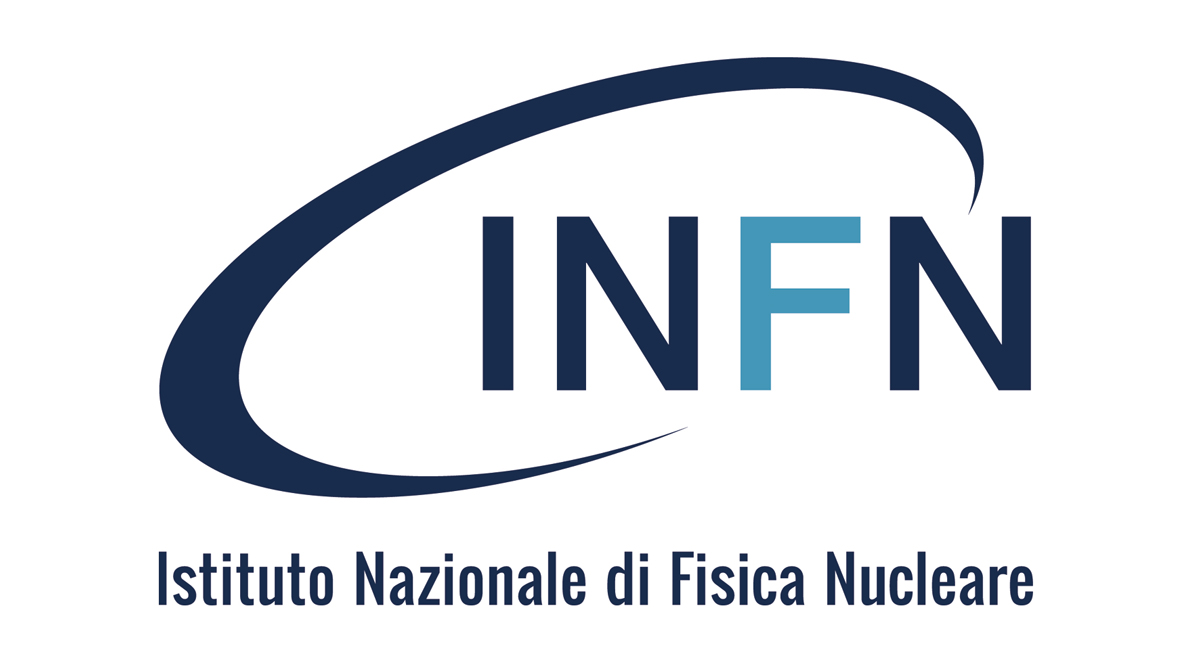 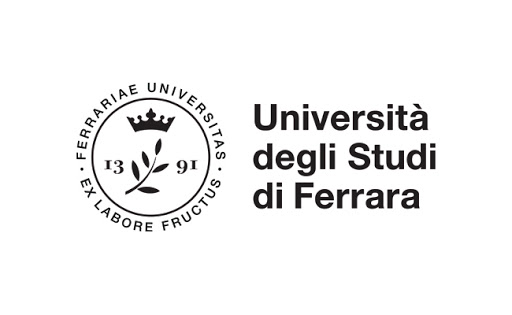 3
14/01/2025
Tommaso Giammaria | DUNE photo-sensor meeting
Last update - General info
IV curve types (room T)
Packaging IV:
Strip (or single SiPM ?) level
Large Vstep: 50 mV (CACTUS: 20 mV)
Parametric IV, also called Wafer Level (WL) IV:
WL → same temperature for all the SiPMs → more stable
Larger Vstep: 100 mV (!!)
Task: analyze IV Data with the CACTUS algorithm, then compare the results with the ones provided by FBK
NFD/SLD analyses
Packaging/Parametric IV type
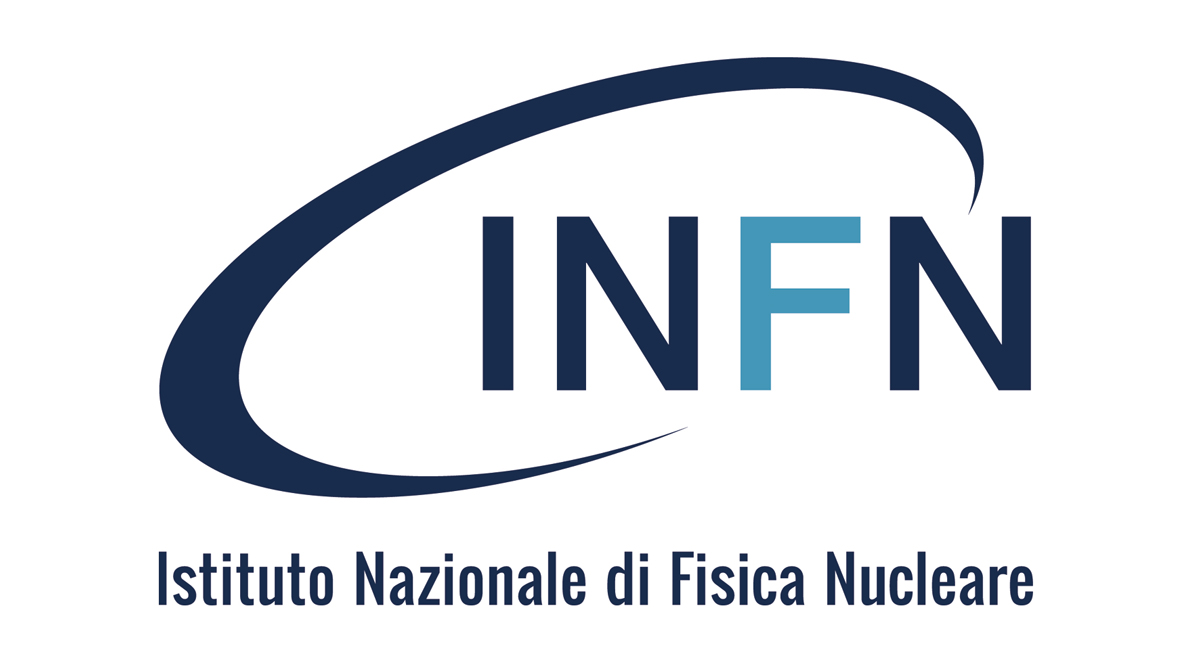 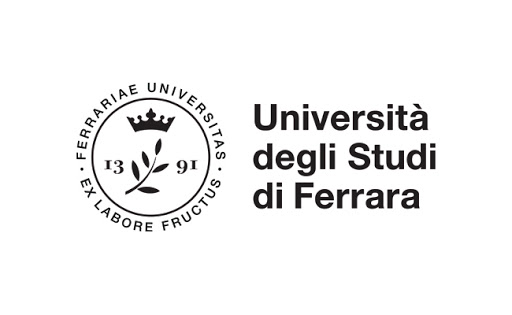 4
14/01/2025
Tommaso Giammaria | DUNE photo-sensor meeting
Last update – Results - NFD
Parametric
Packaging
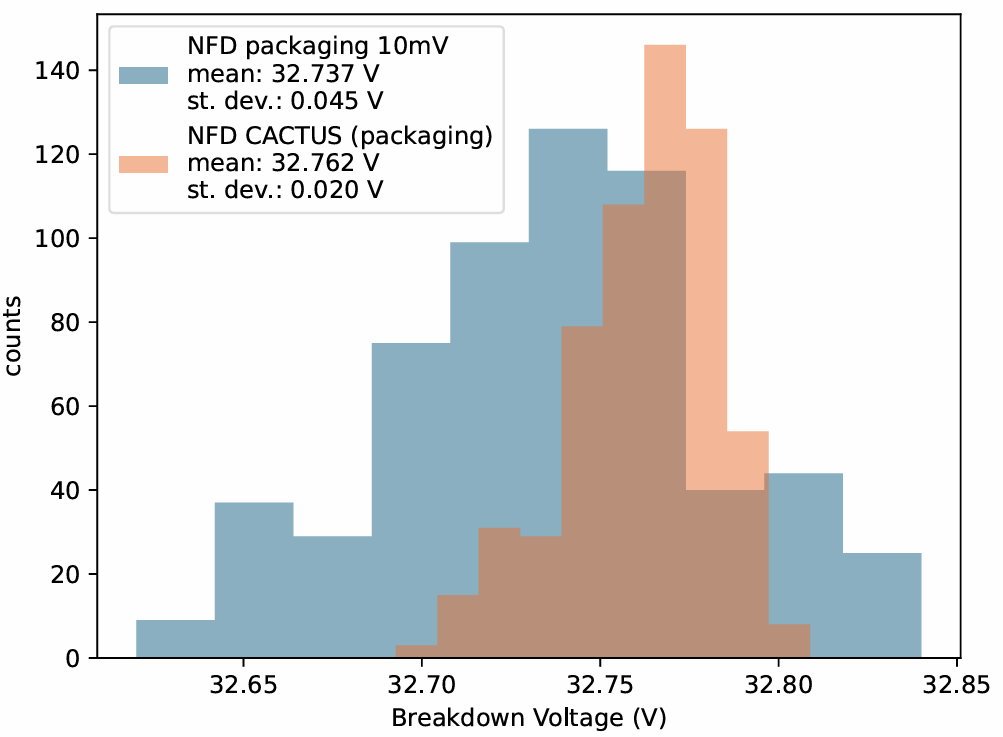 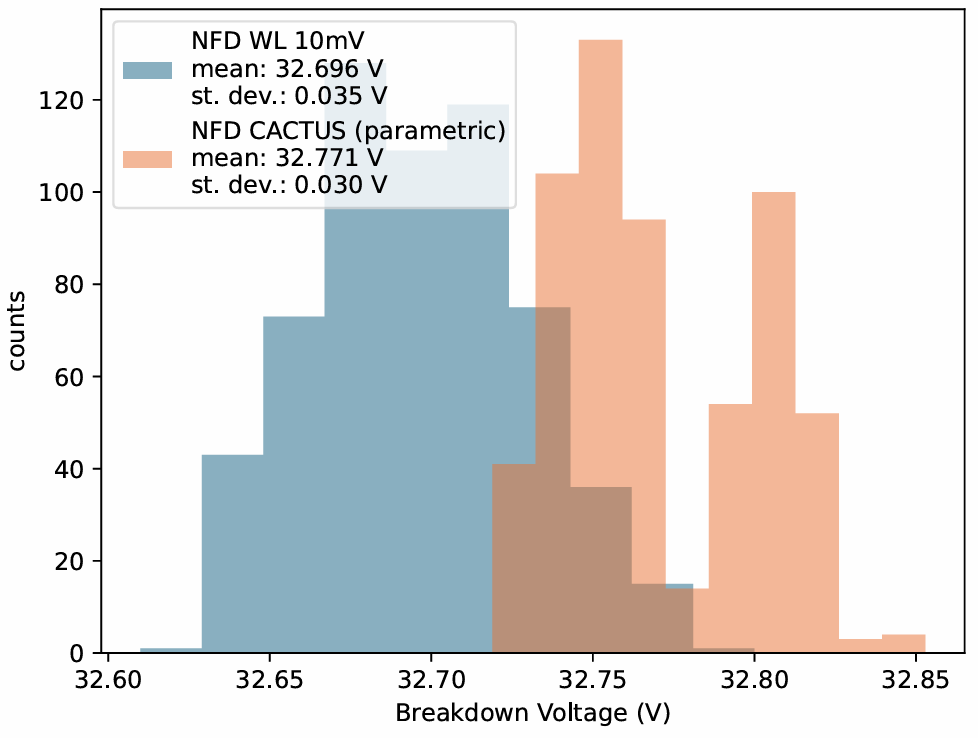 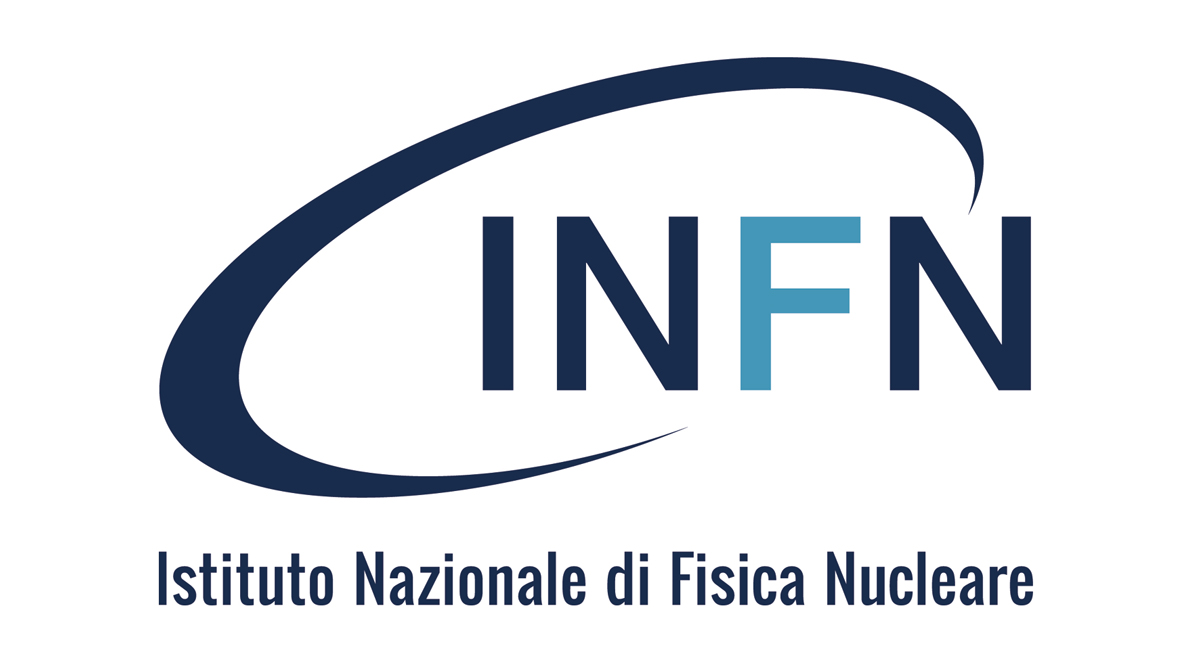 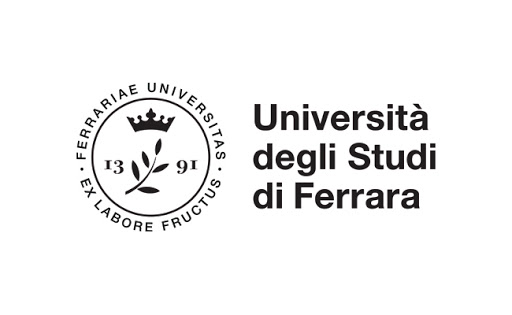 5
14/01/2025
Tommaso Giammaria | DUNE photo-sensor meeting
Last update – Results - SLD
Parametric
Packaging
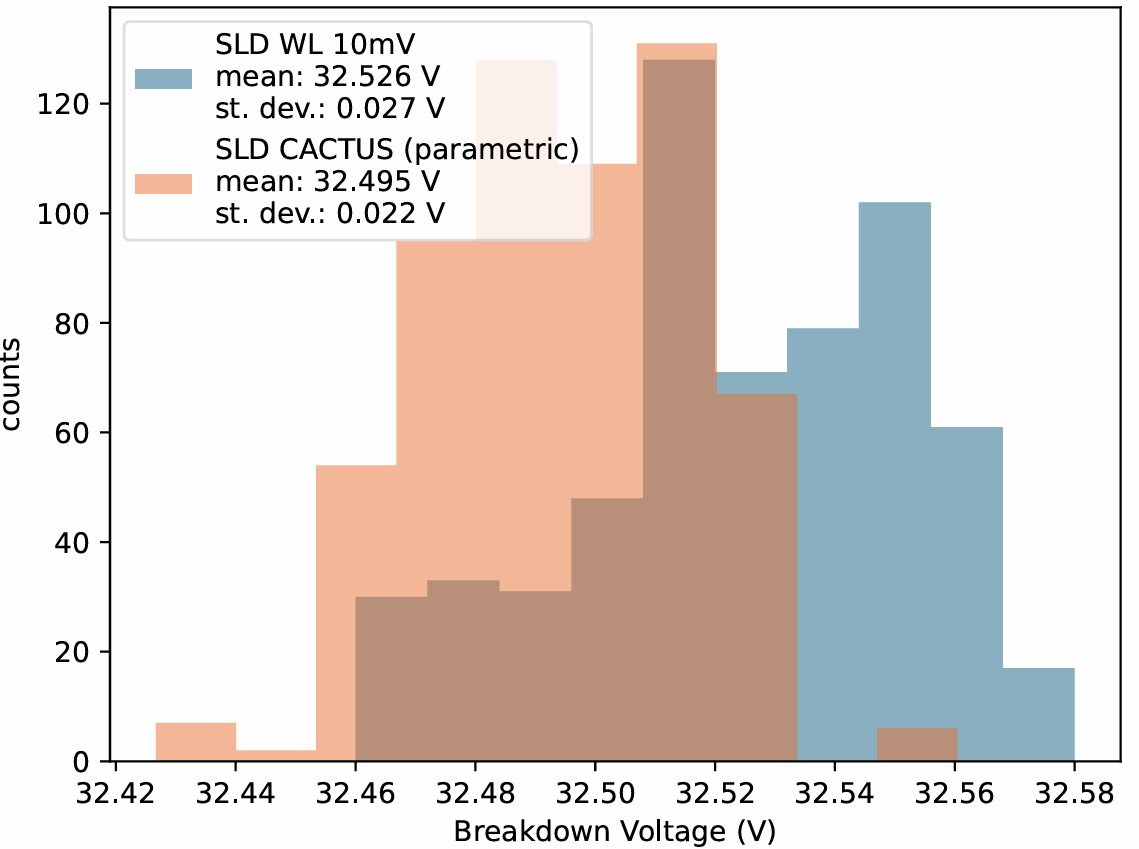 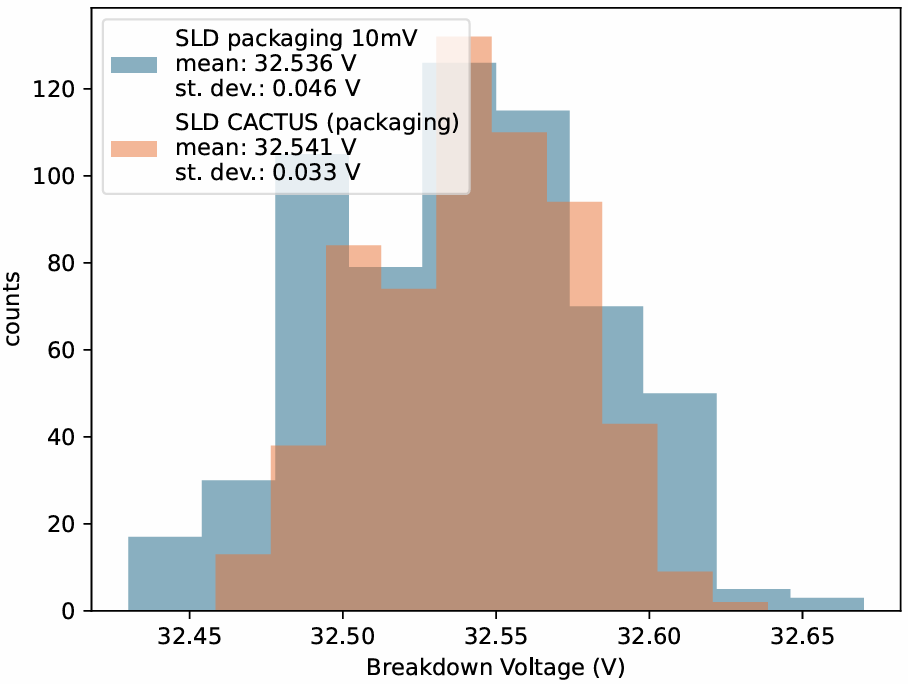 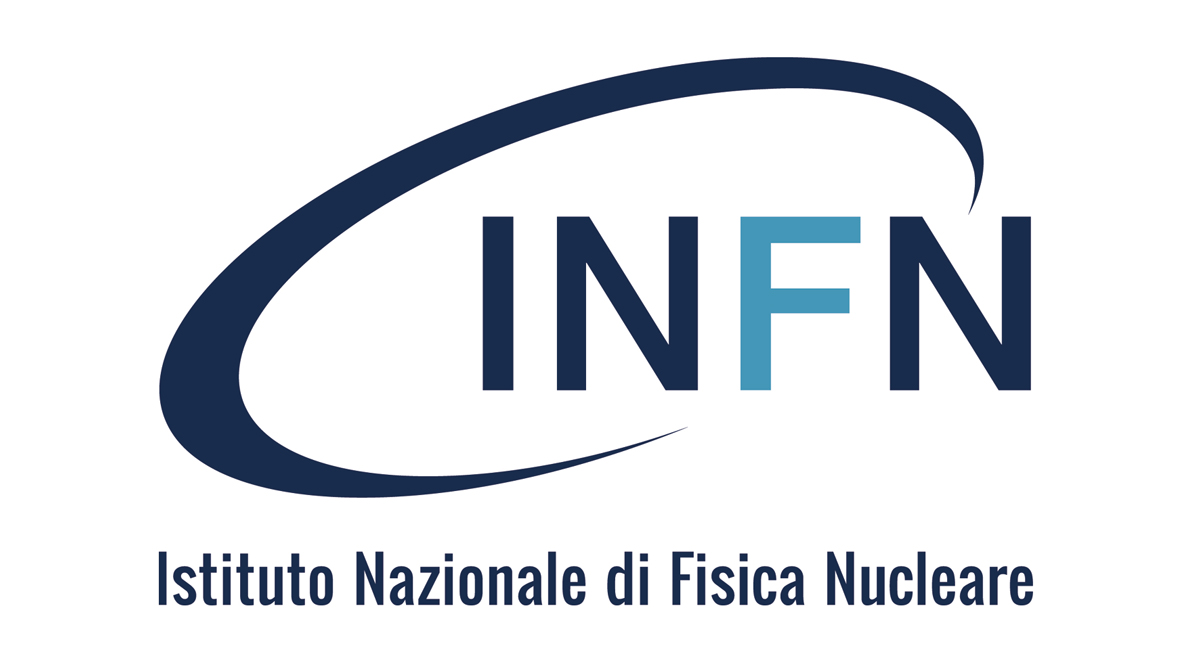 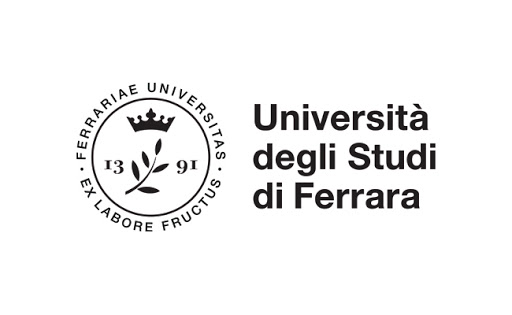 6
14/01/2025
Tommaso Giammaria | DUNE photo-sensor meeting
Last update – Conclusions
Comparison of CACTUS/FBK analyses on the same data set
Parametric (wafer level) IV (100 mV step)
Packaging IV (50 mV step)
Need a finer resolution for grouping SiPMs 
waiting for data with higher resolution* from FBK
*50 mV step and 10 mV step
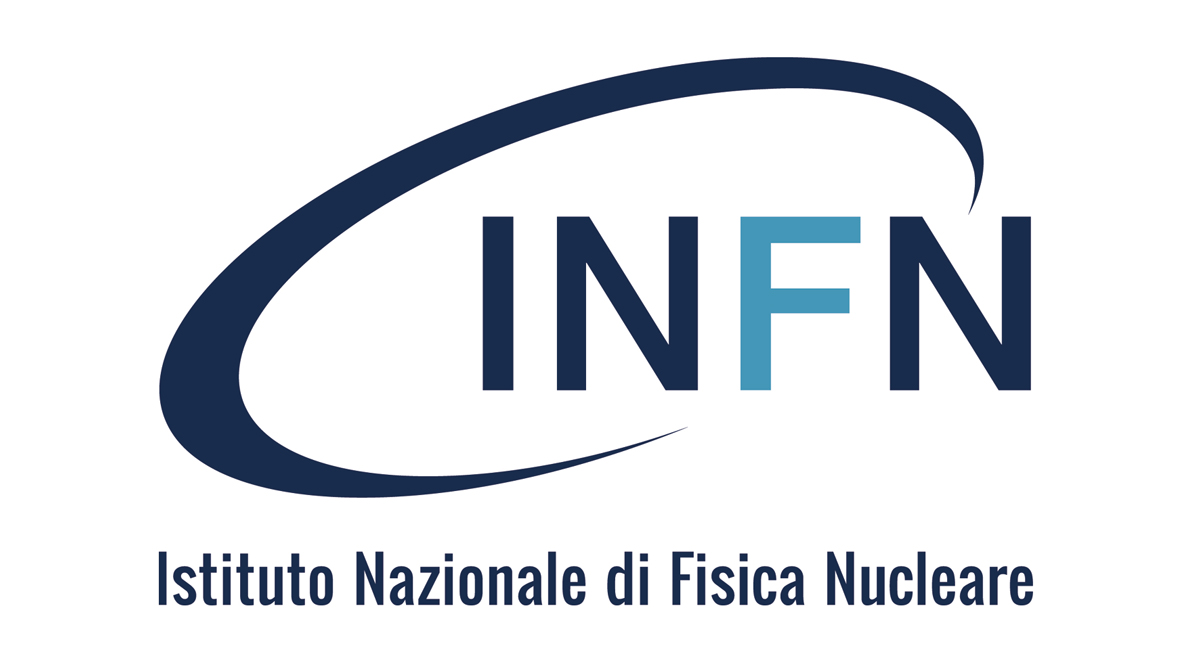 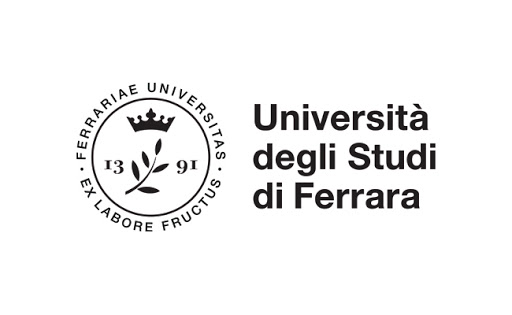 7
14/01/2025
Tommaso Giammaria | DUNE photo-sensor meeting
What’s new?
Strips arrived @Fe on December
Started first Tray (S0001, IV @RoomT)
Some differences w.r.t. HPK samples
Geometric mismatch issue: solved but lost 2 SiPMs

Uploaded some data to DB
Currently working on automatization
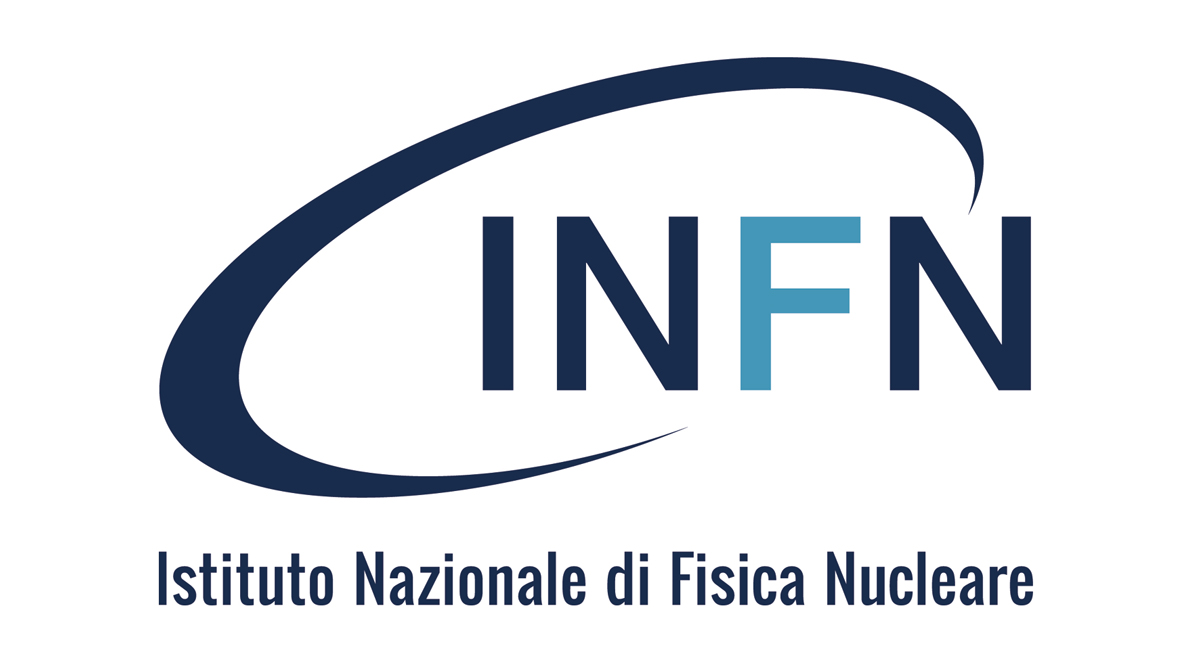 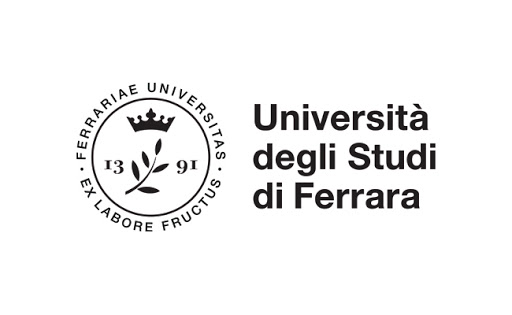 8
14/01/2025
Tommaso Giammaria | DUNE photo-sensor meeting
New - Measurements
Started tests with CACTUS (roomT only, no LN2 until tomorrow)
1st test in December 2024 (Tray S0001) ➡ OK
Standby period
Re-calibration of amplification cards and correction factor
2nd test (S0001) last week to check instrumentation ➡ OK

Some differences w.r.t. HPK strips in (following slides)
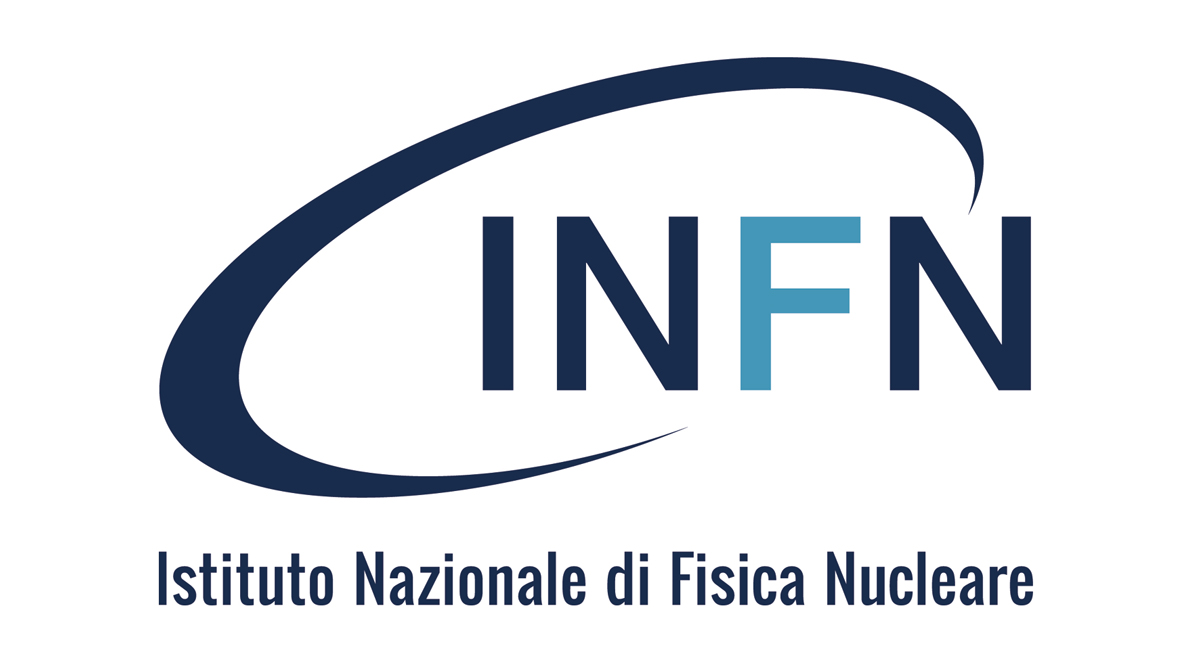 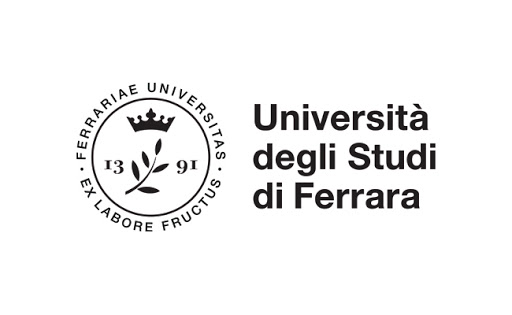 9
14/01/2025
Tommaso Giammaria | DUNE photo-sensor meeting
New – FBK/HPK differences
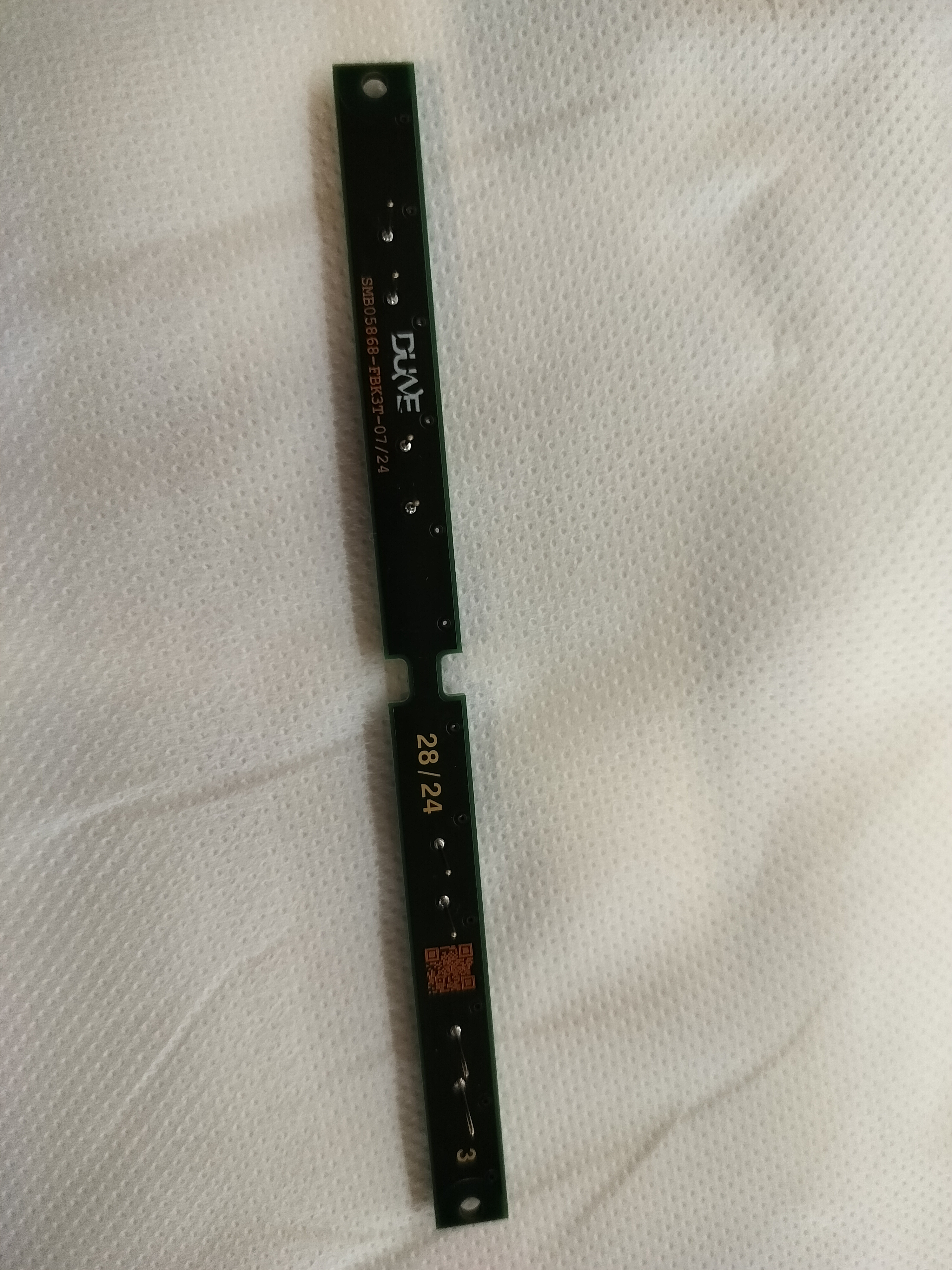 Differences between FBK and HPK samples:
Different strip geometry (next slide)
Char in Tray name (S000X), how many strips per tray??
Each strip contains 2 QR codes, which one to use? And how?
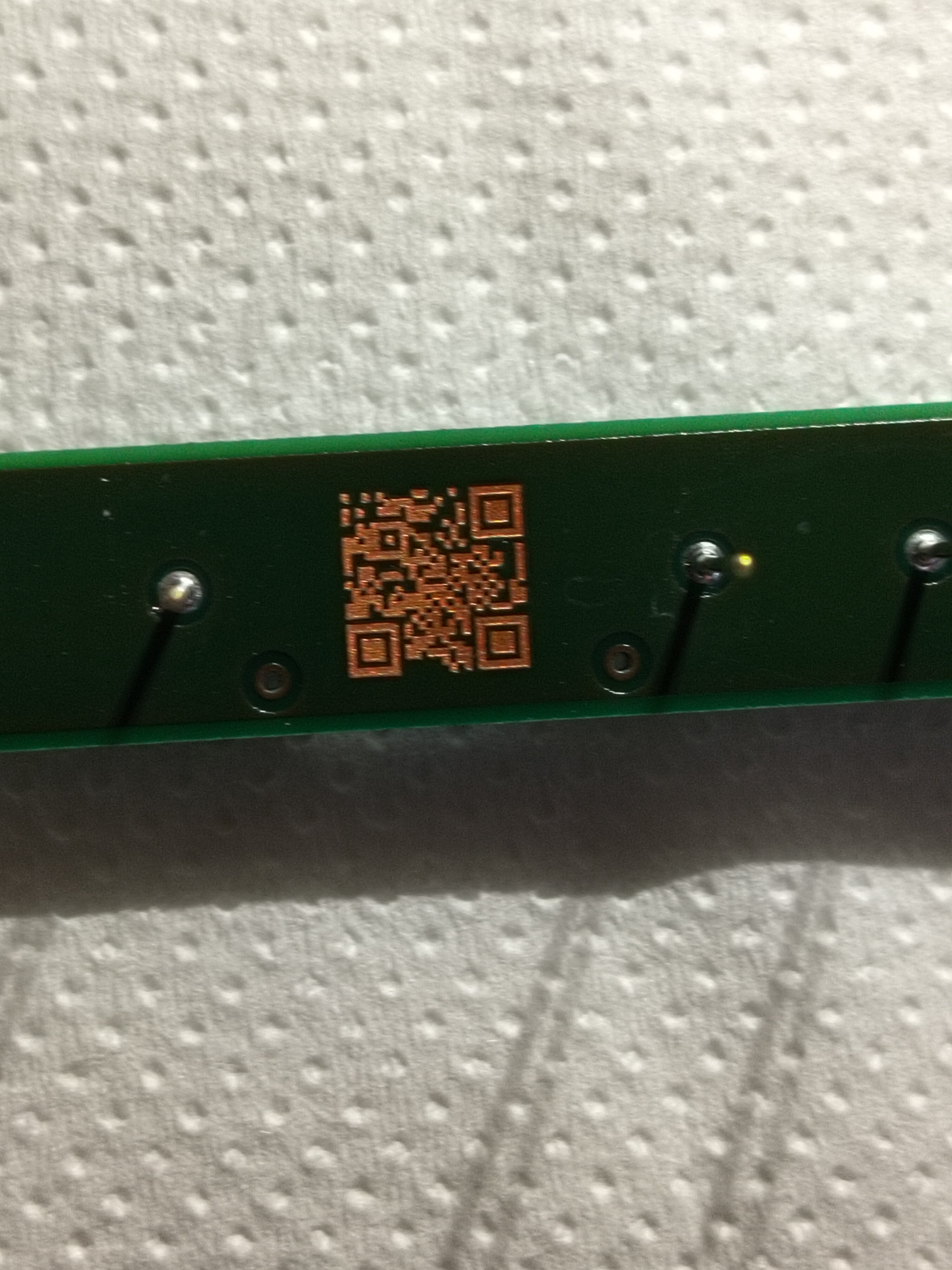 Back:
SMB05825-FBK3T-07/24
Front: 55825
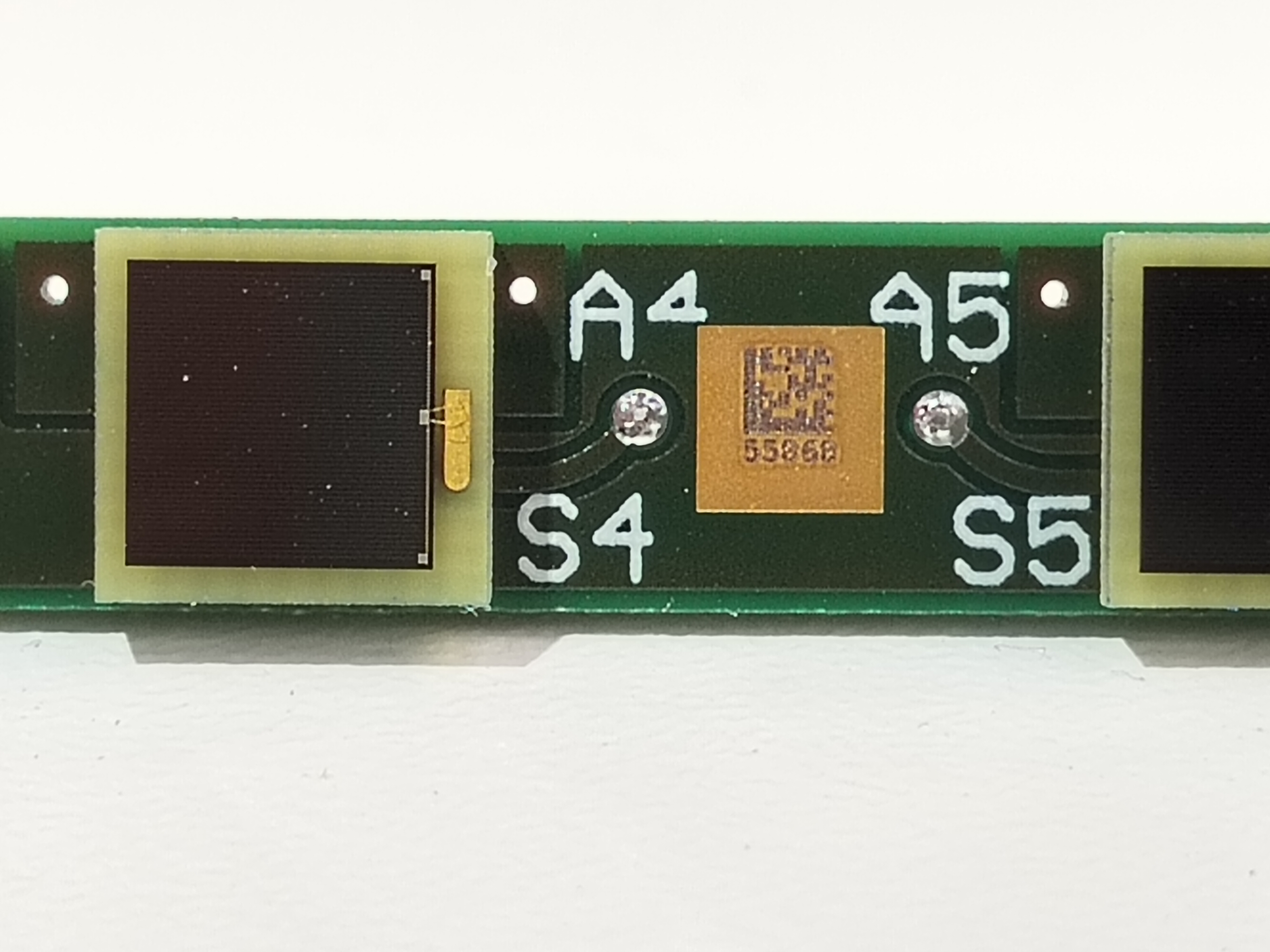 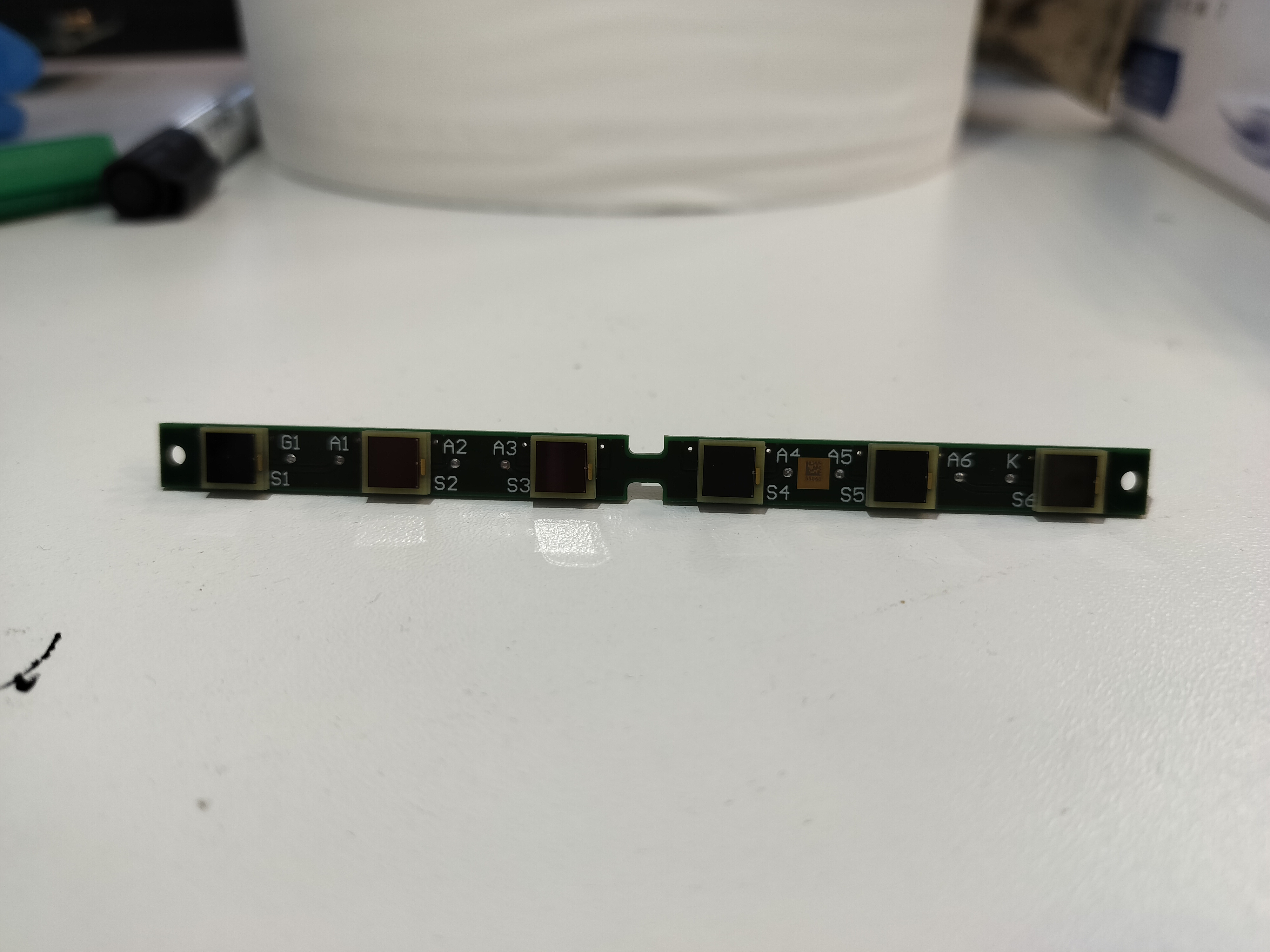 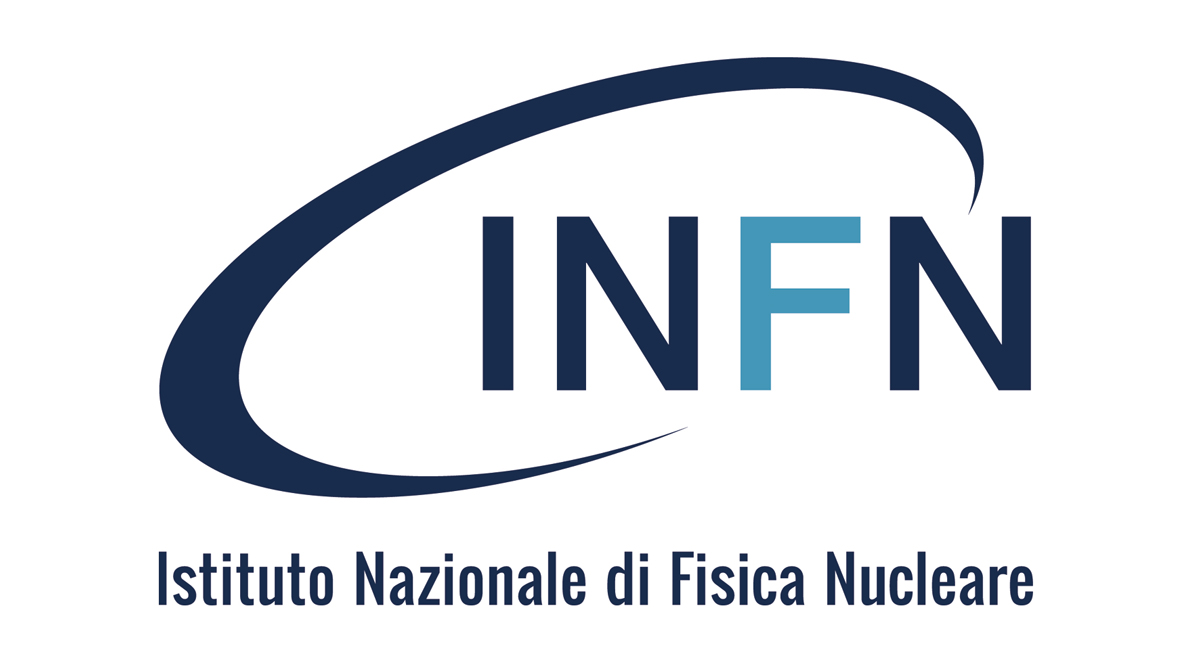 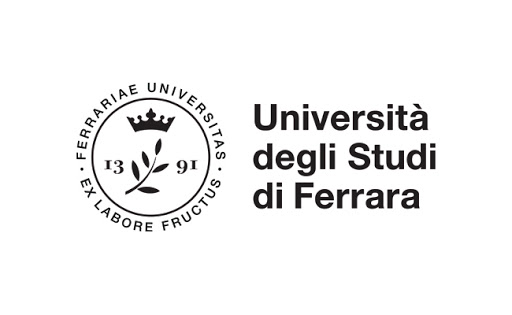 10
14/01/2025
Tommaso Giammaria | DUNE photo-sensor meeting
New – issue in mounting procedure
SiPMs detached from the first two strips (one each) due to geometric mismatch with the mounting tool
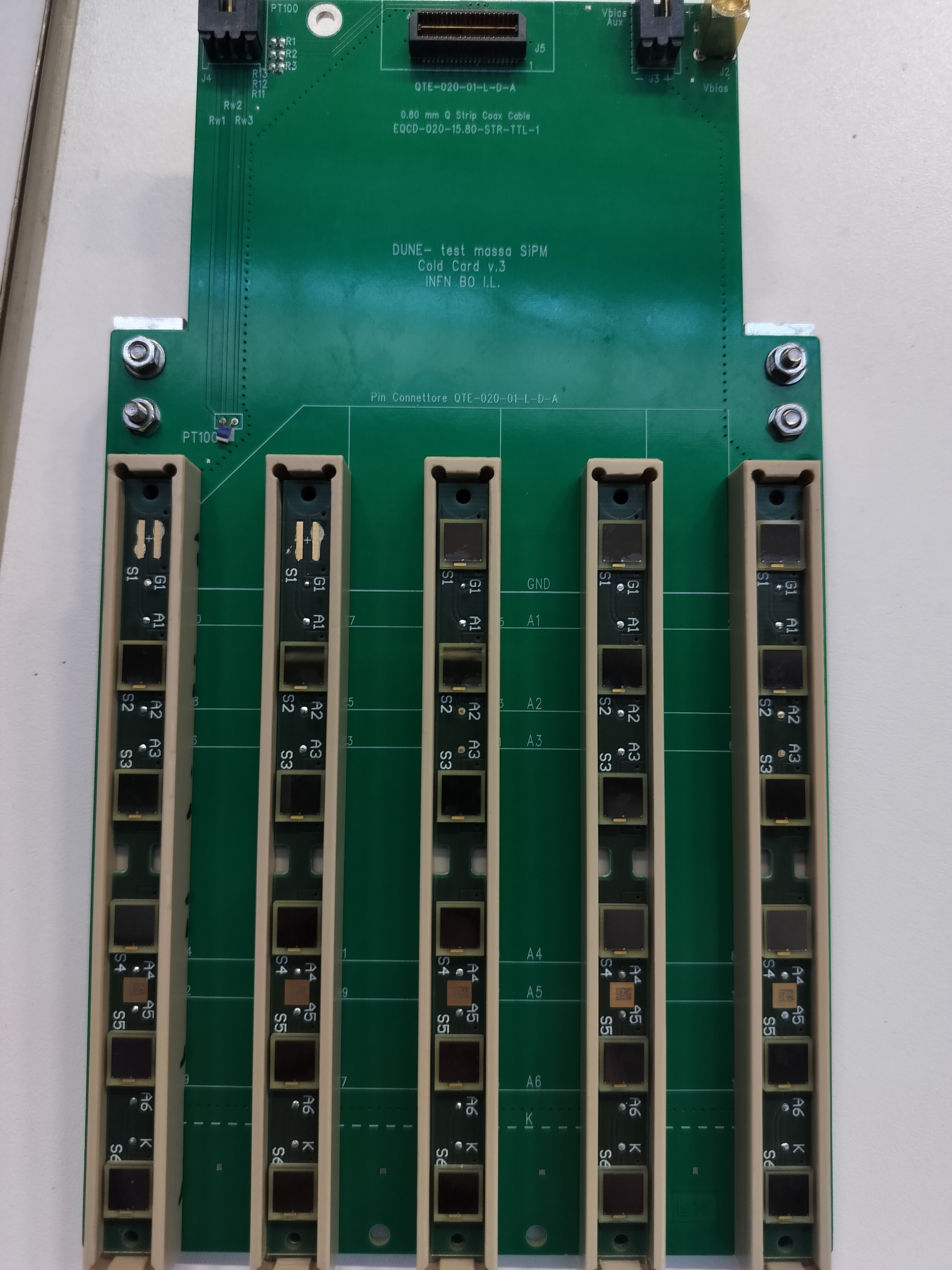 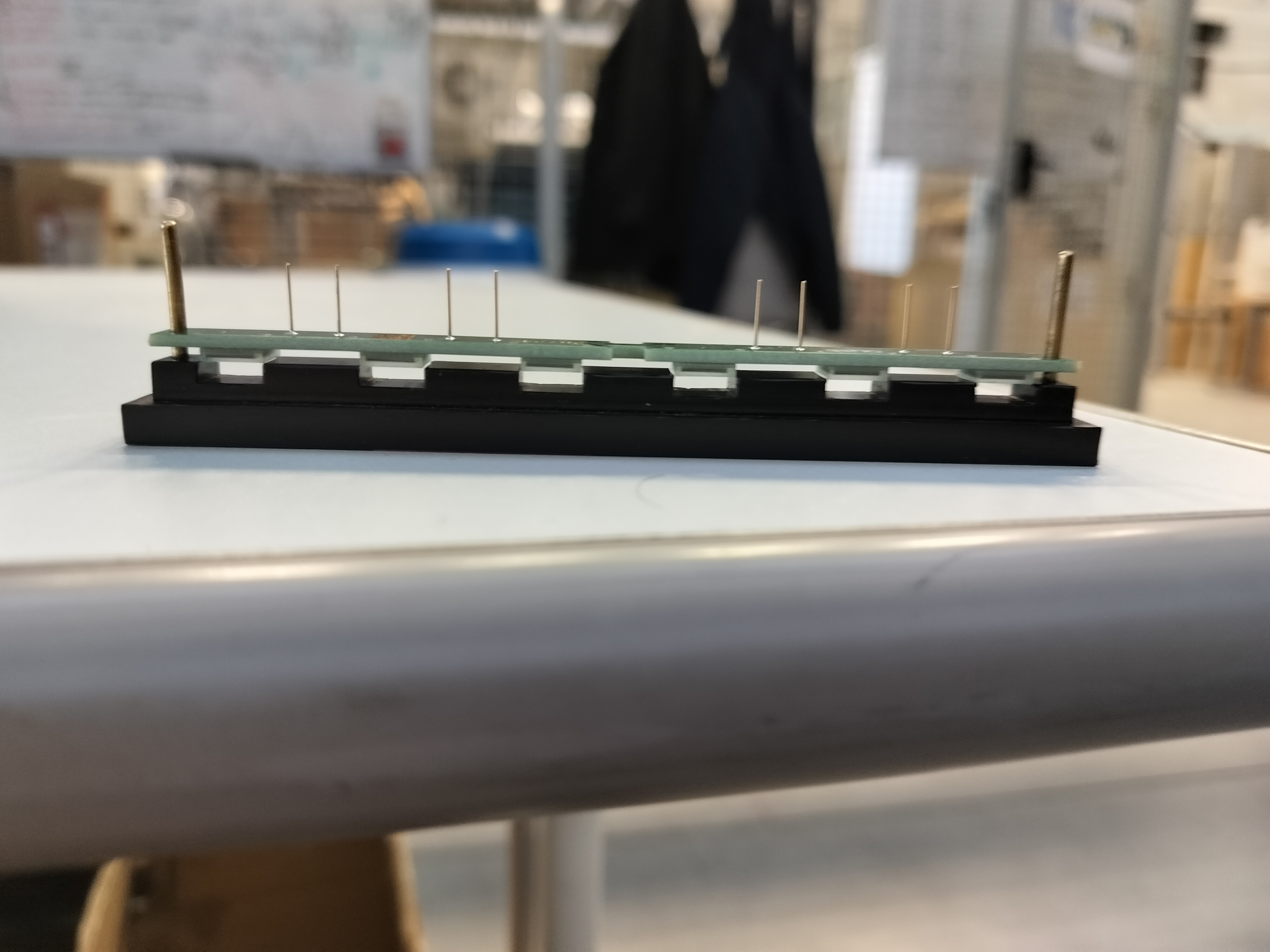 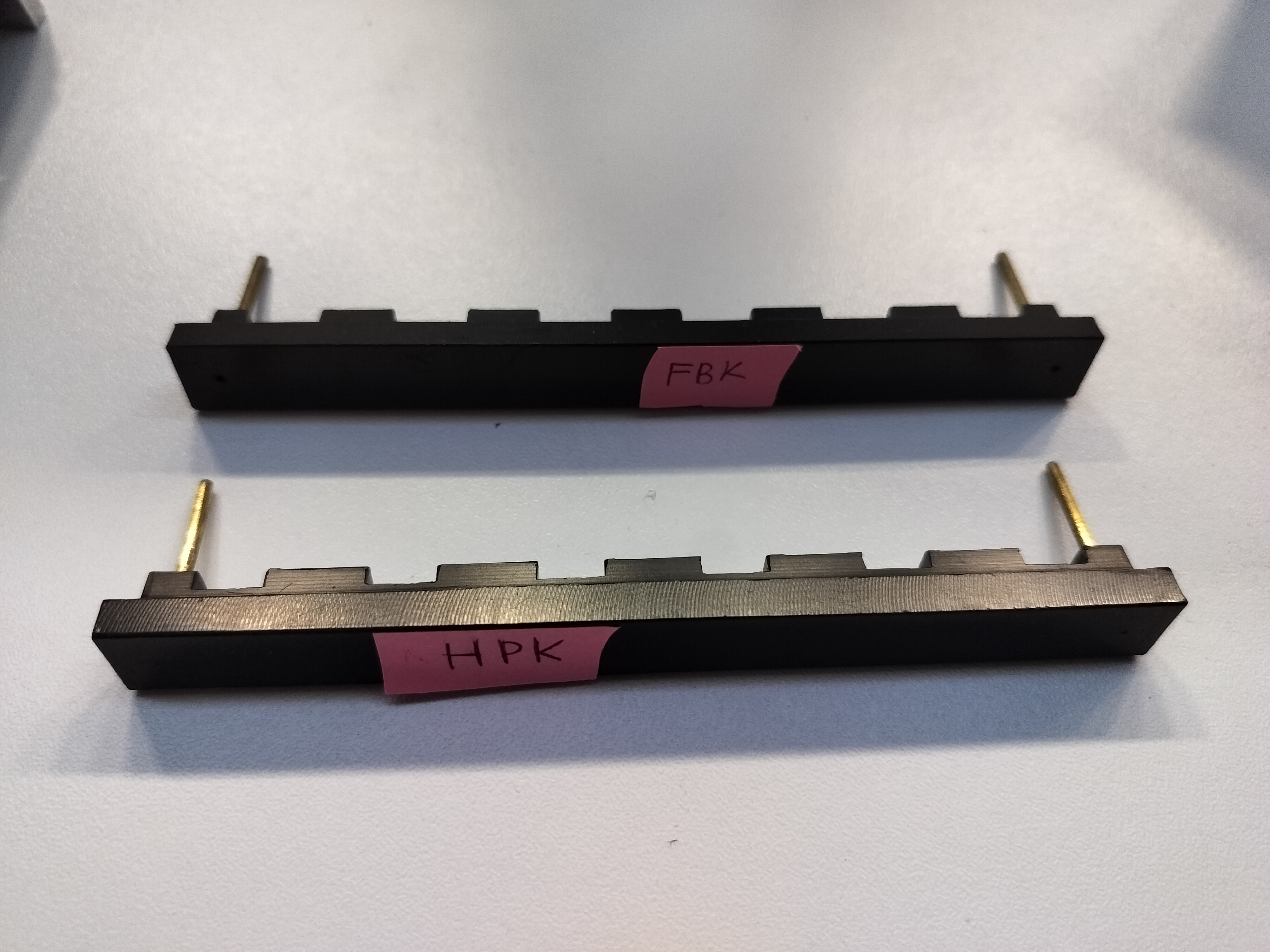 Solution: changemounting tool
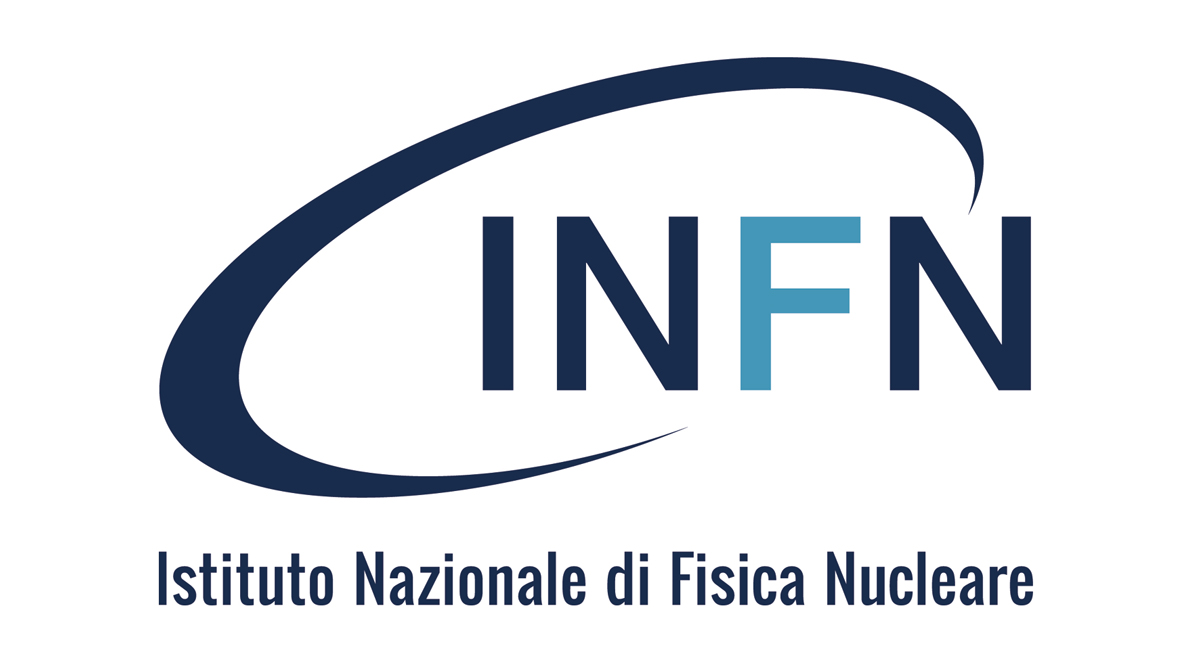 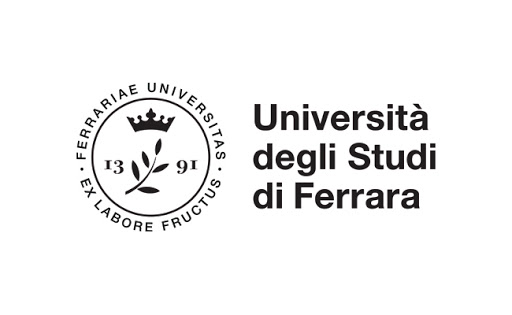 11
14/01/2025
Tommaso Giammaria | DUNE photo-sensor meeting
New - Database
Tested the new script to upload data on HWDB
Uploaded data:
Delivery: I04, Box: 11, Batch: Fer13, Trays: 40, 41, 43, 44, 46, 47
Currently working to automatize upload procedure with LabVIEW:
Configuration and/or upload procedure will change?
How to check a whole tray in DB?
Additional info besides xlsx tables needed for the upload?
Next step: implement as SubVI for the CACTUS main interface
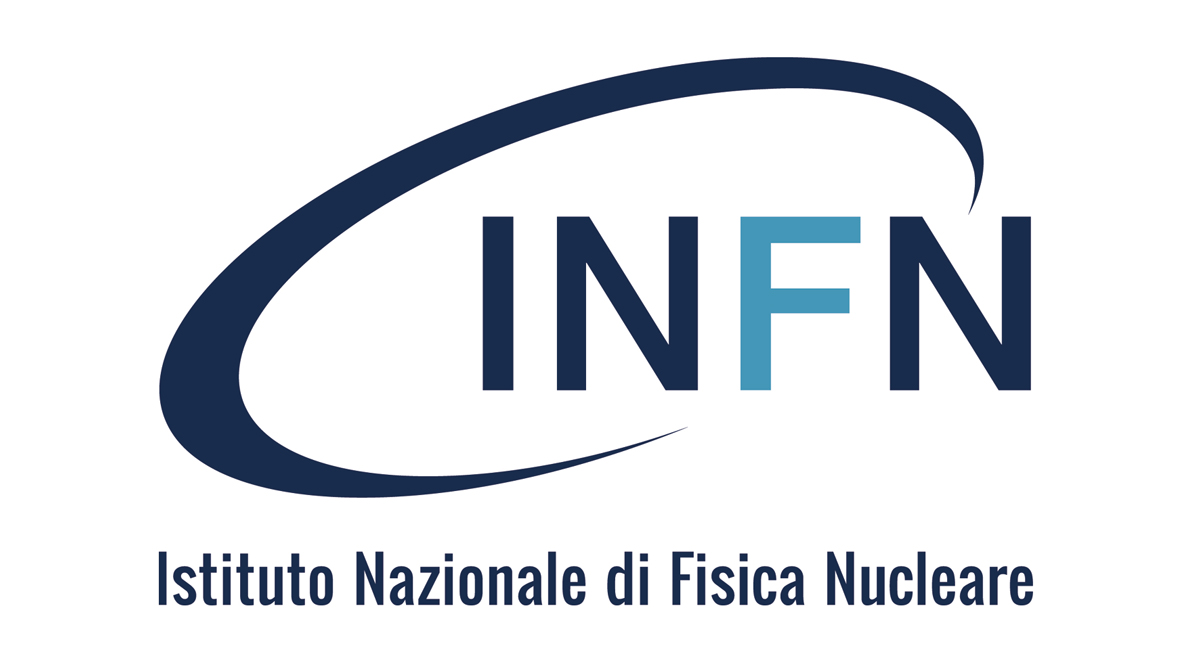 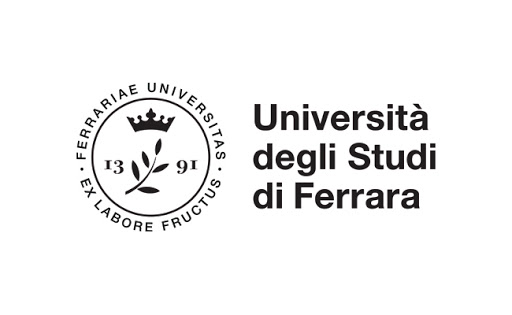 12
14/01/2025
Tommaso Giammaria | DUNE photo-sensor meeting
Conclusions
Comparison of IV data analysis with FBK
Started measurements (Tray S0001, RoomT)
Started uploading data on DB

 QUESTIONS
Database:
Procedure will change
How to check a whole tray?
Non-xlsx info?
Measurements
N strips per tray?
Front/back QR?
Trim QR?
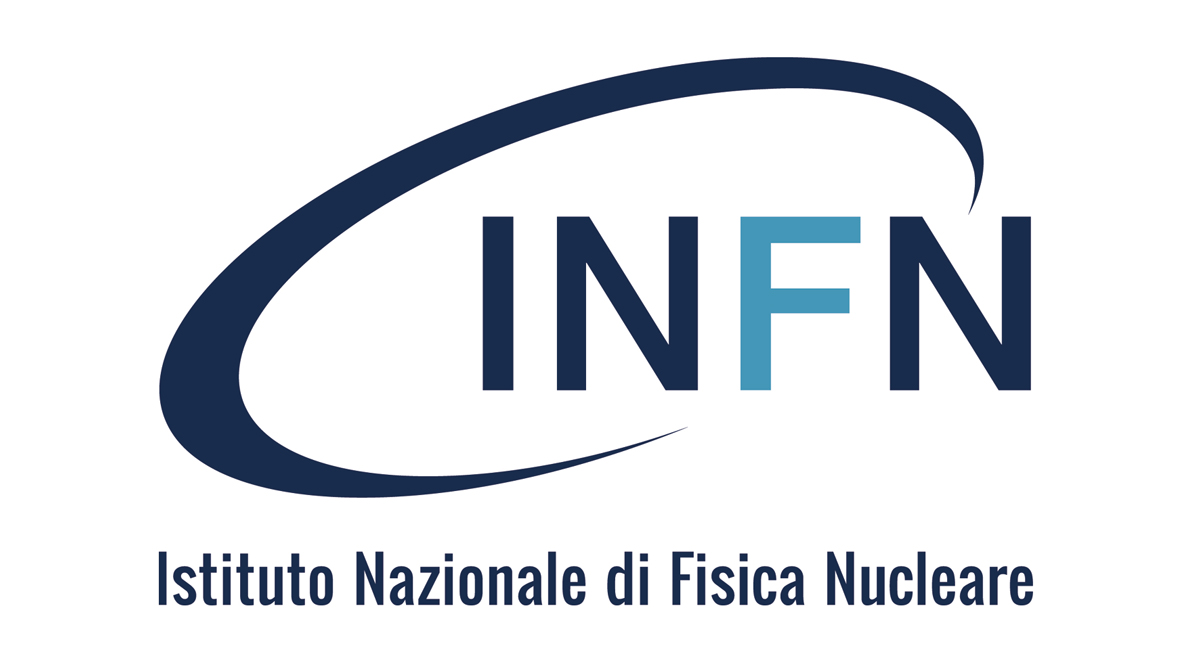 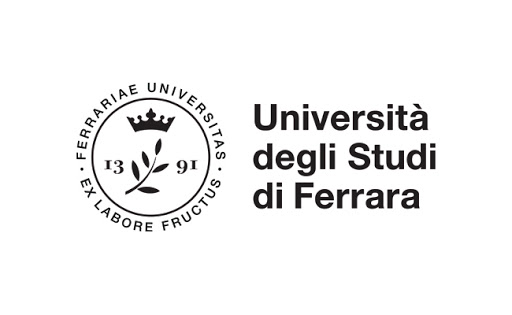 13
14/01/2025
Tommaso Giammaria | DUNE photo-sensor meeting
BACKUP
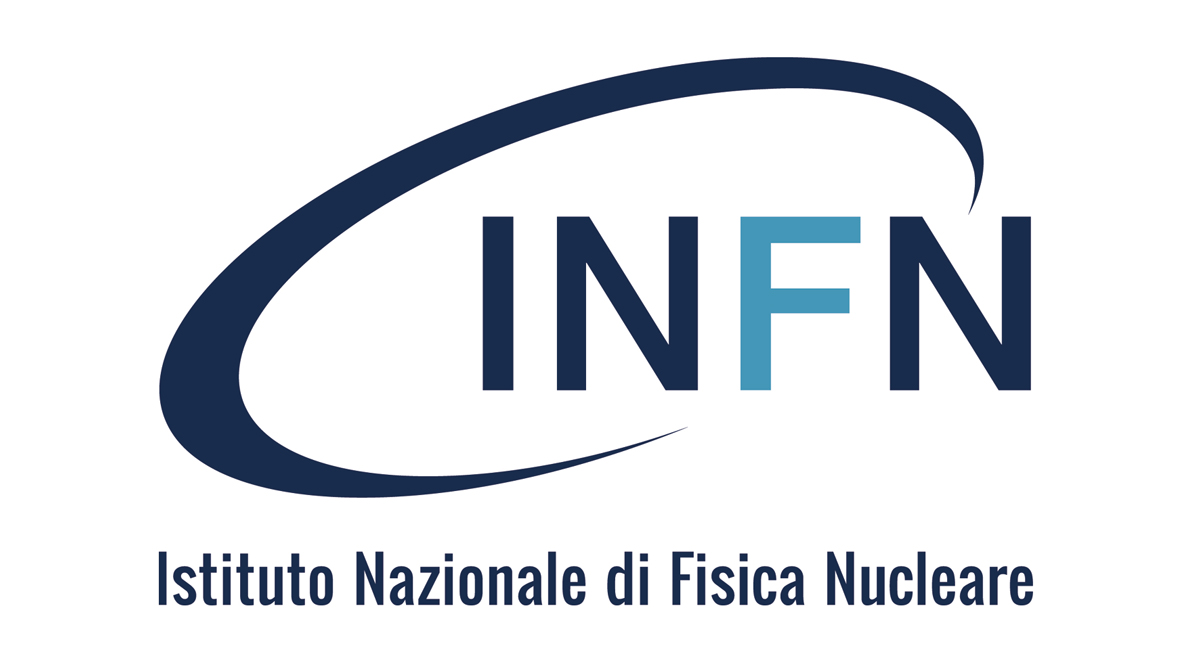 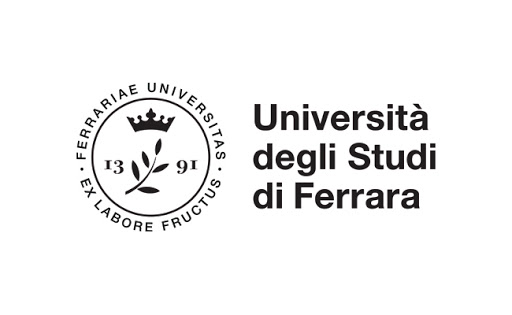 14
14/01/2025
Tommaso Giammaria | DUNE photo-sensor meeting
Single IV curve – packaging
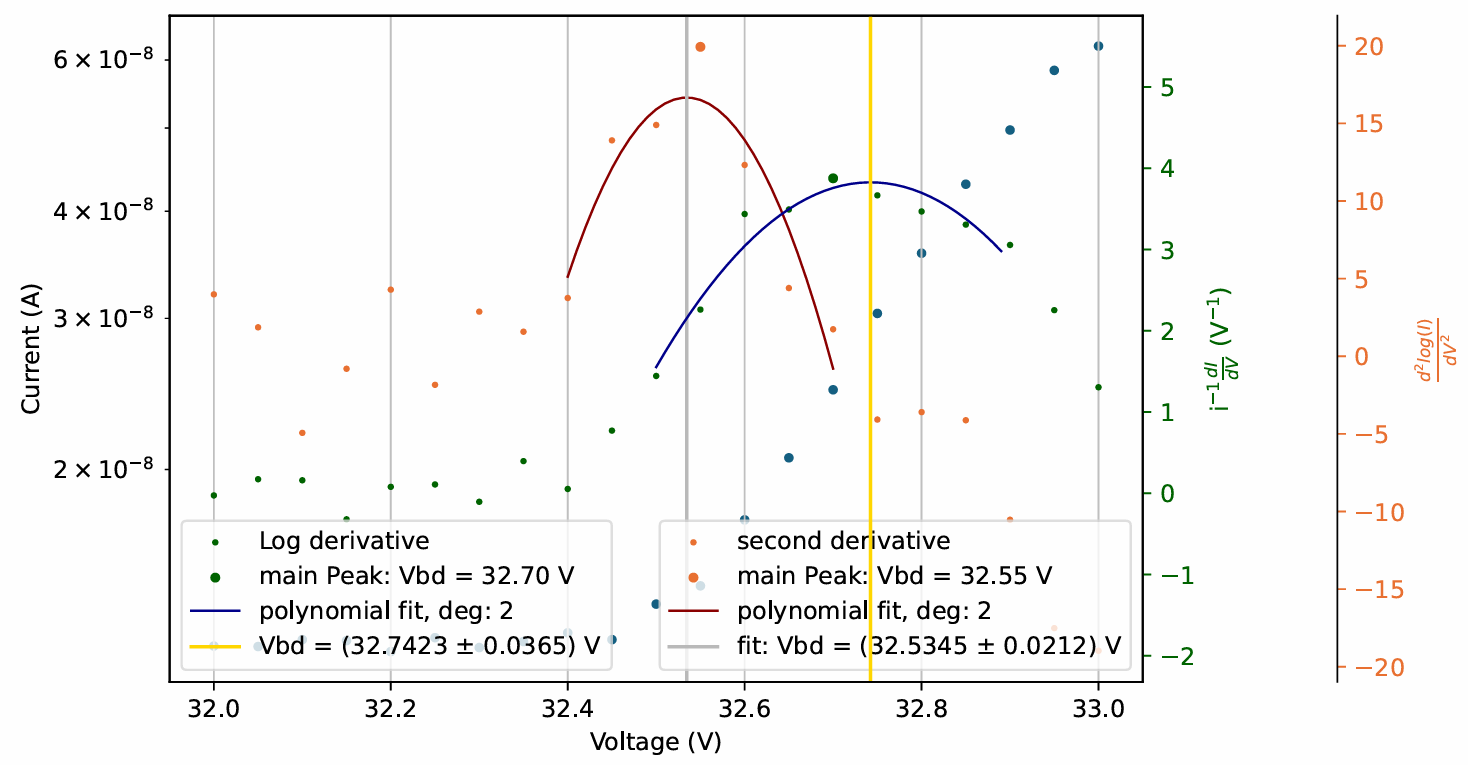 SLD
NFD
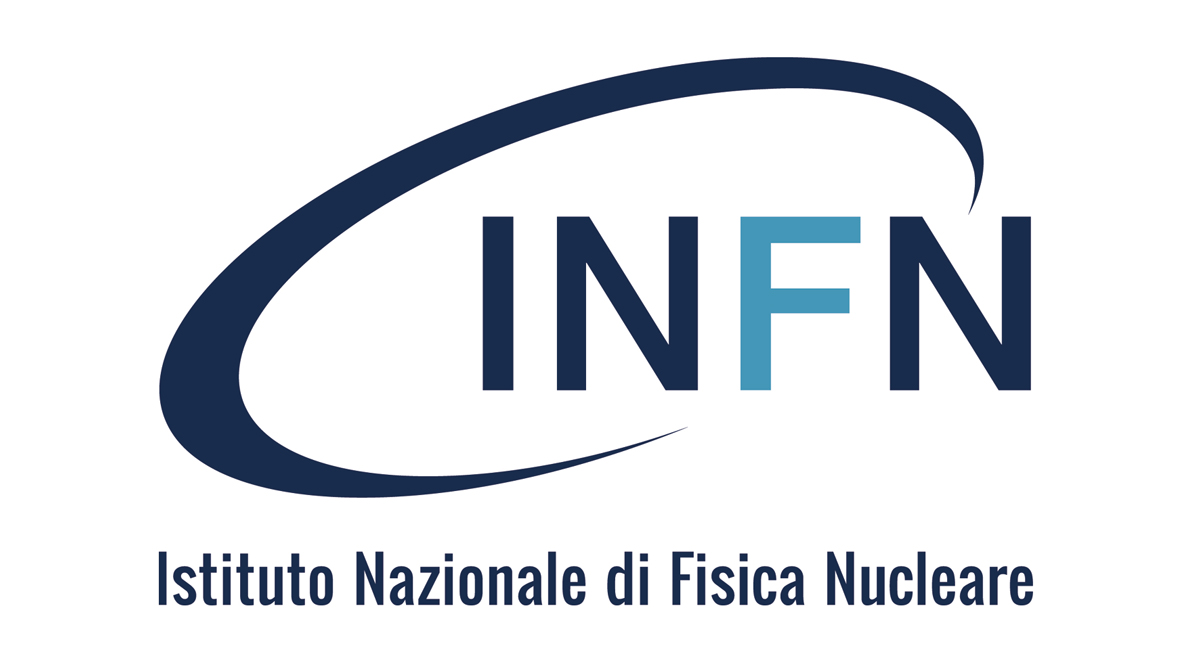 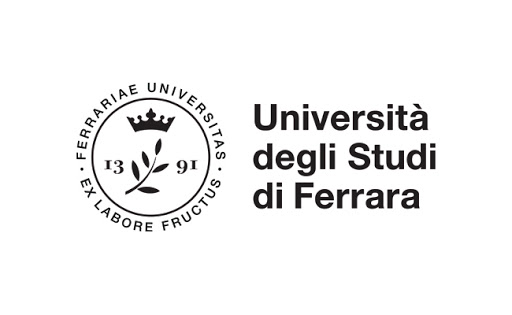 15
14/01/2025
Tommaso Giammaria | DUNE photo-sensor meeting
Single IV curve – parametric (or WL)
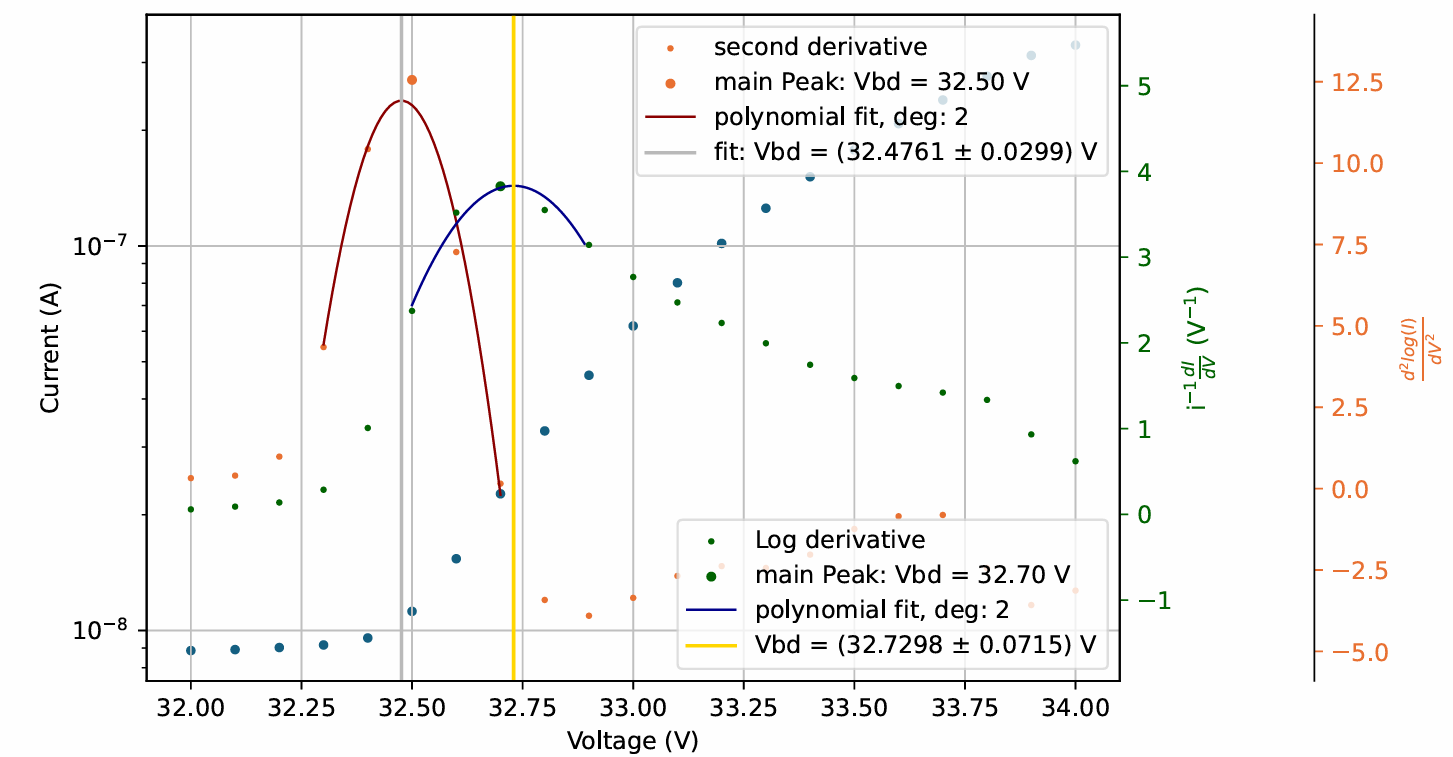 SLD
NFD
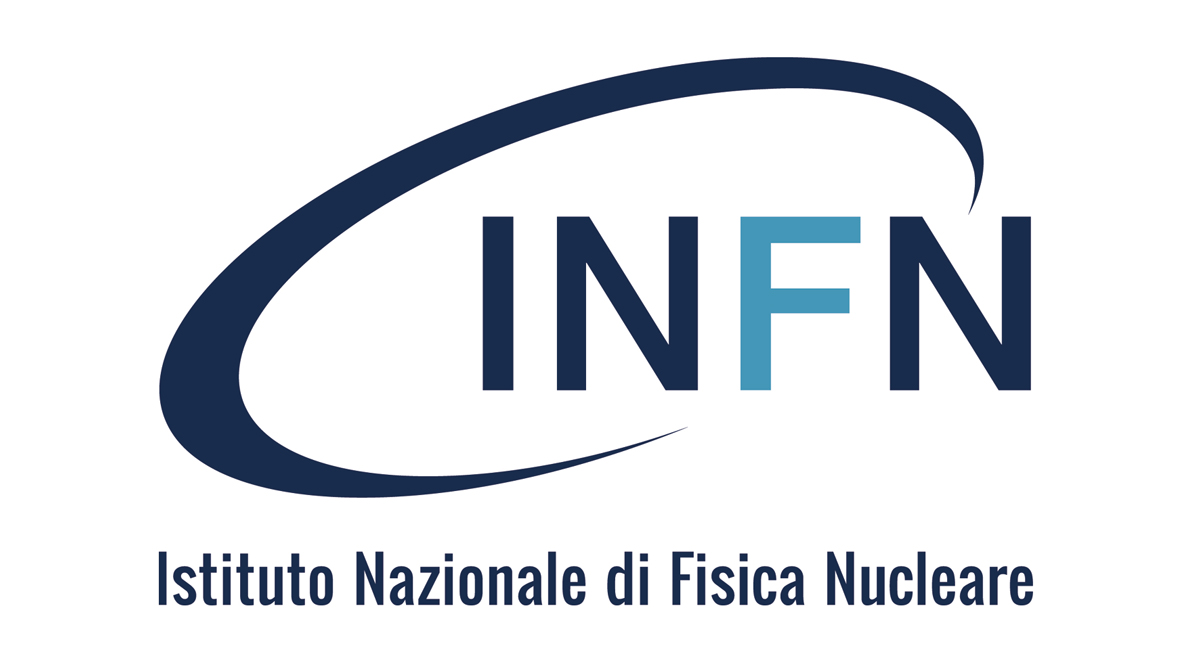 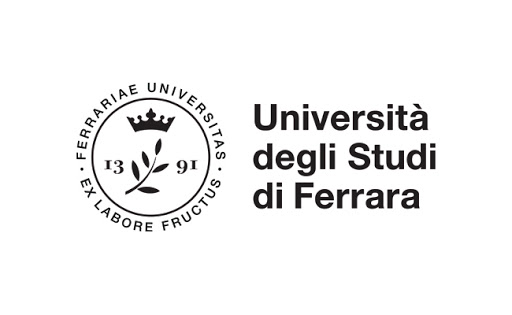 16
14/01/2025
Tommaso Giammaria | DUNE photo-sensor meeting
Results – VBD distribution
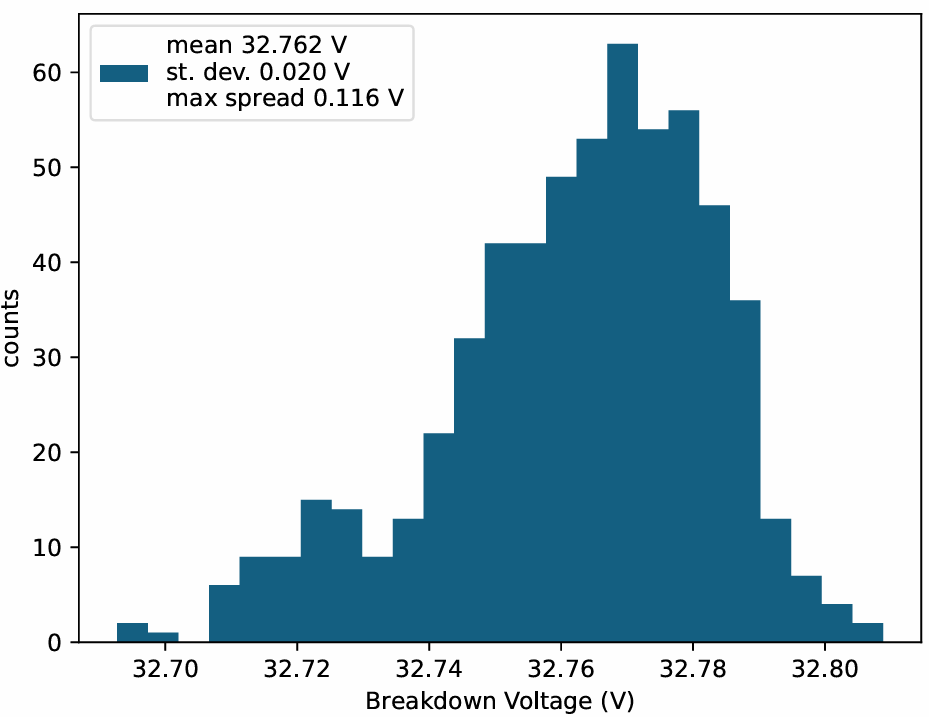 IV curve type
Packaging IV
Parametric IV
Method
NFD
SLD
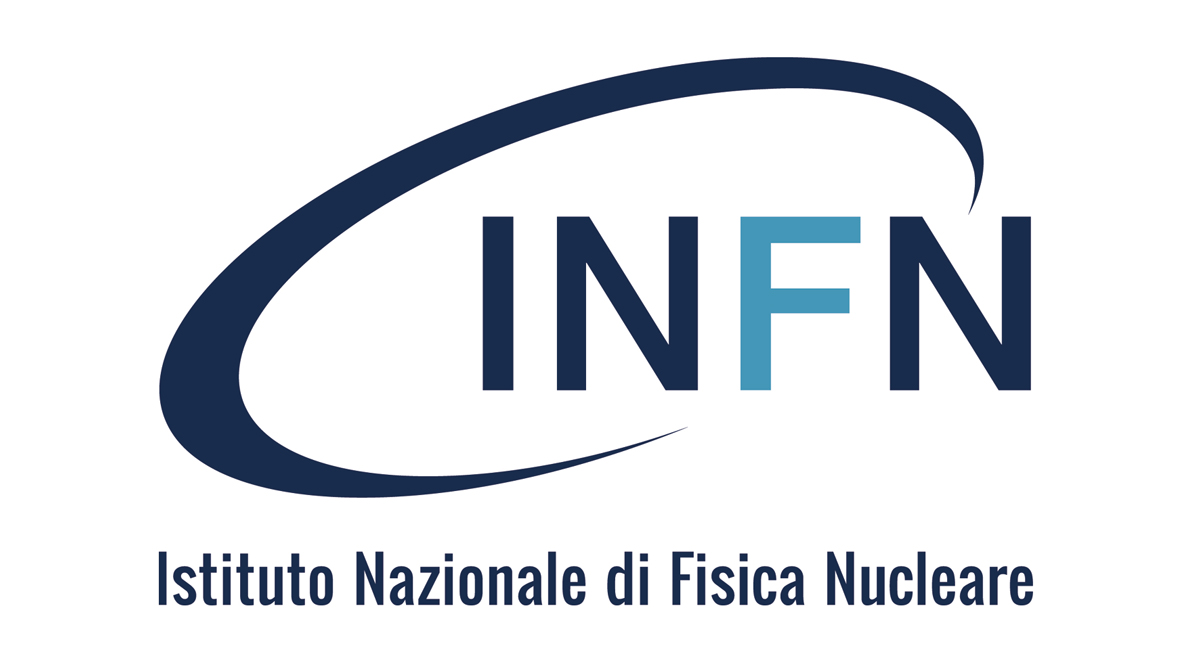 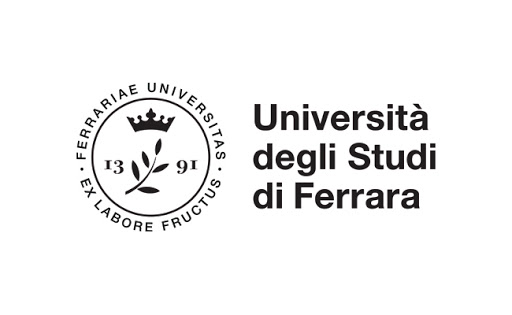 17
14/01/2025
Tommaso Giammaria | DUNE photo-sensor meeting
Results – VBD distribution
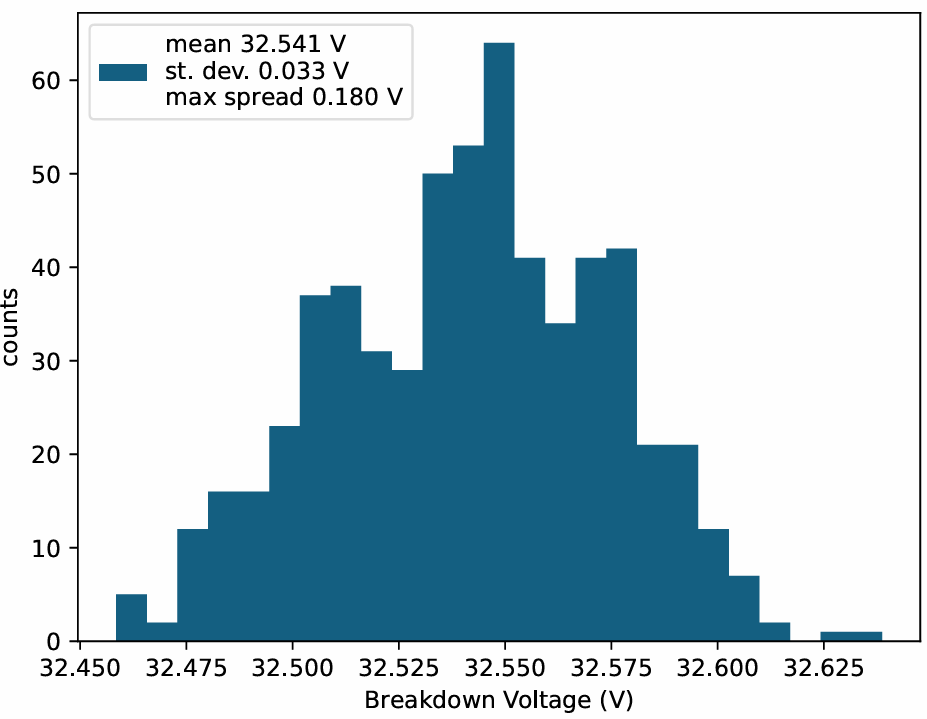 IV curve type
Packaging IV
Parametric IV
Method
NFD
SLD
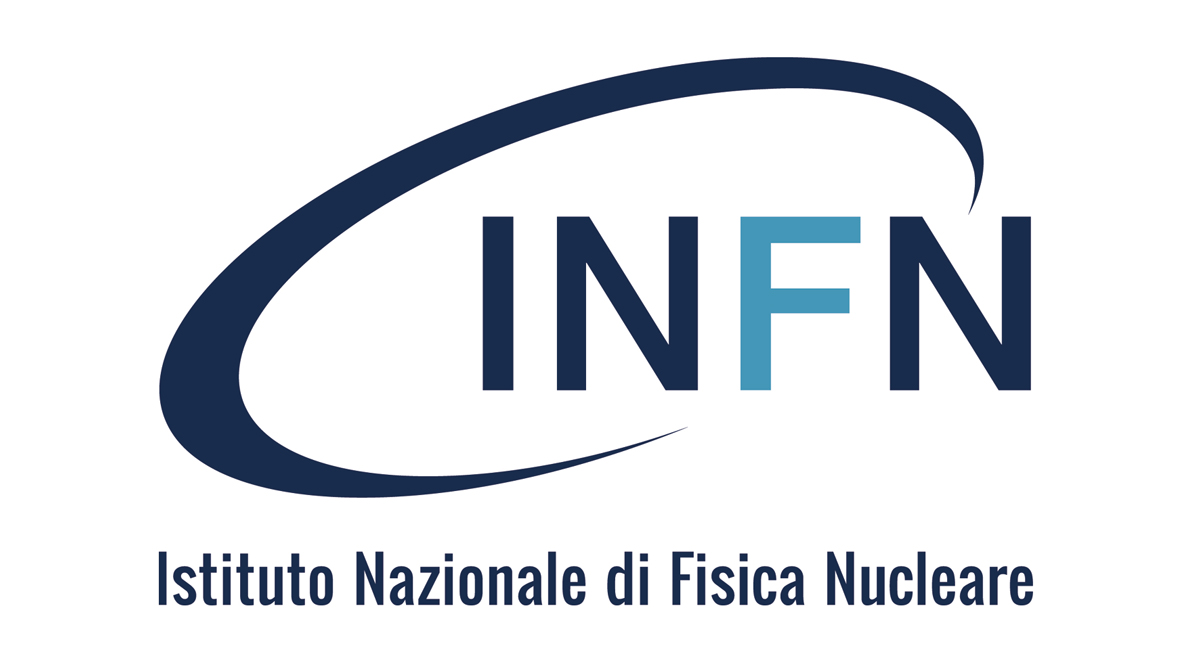 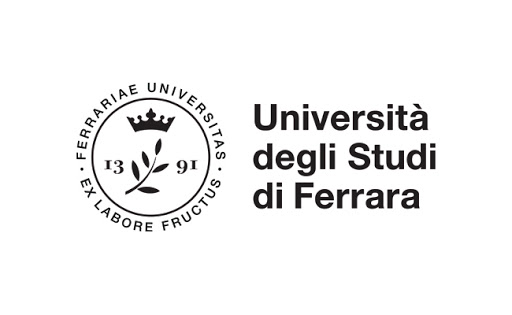 18
14/01/2025
Tommaso Giammaria | DUNE photo-sensor meeting
Results – VBD distribution – packaging - differences
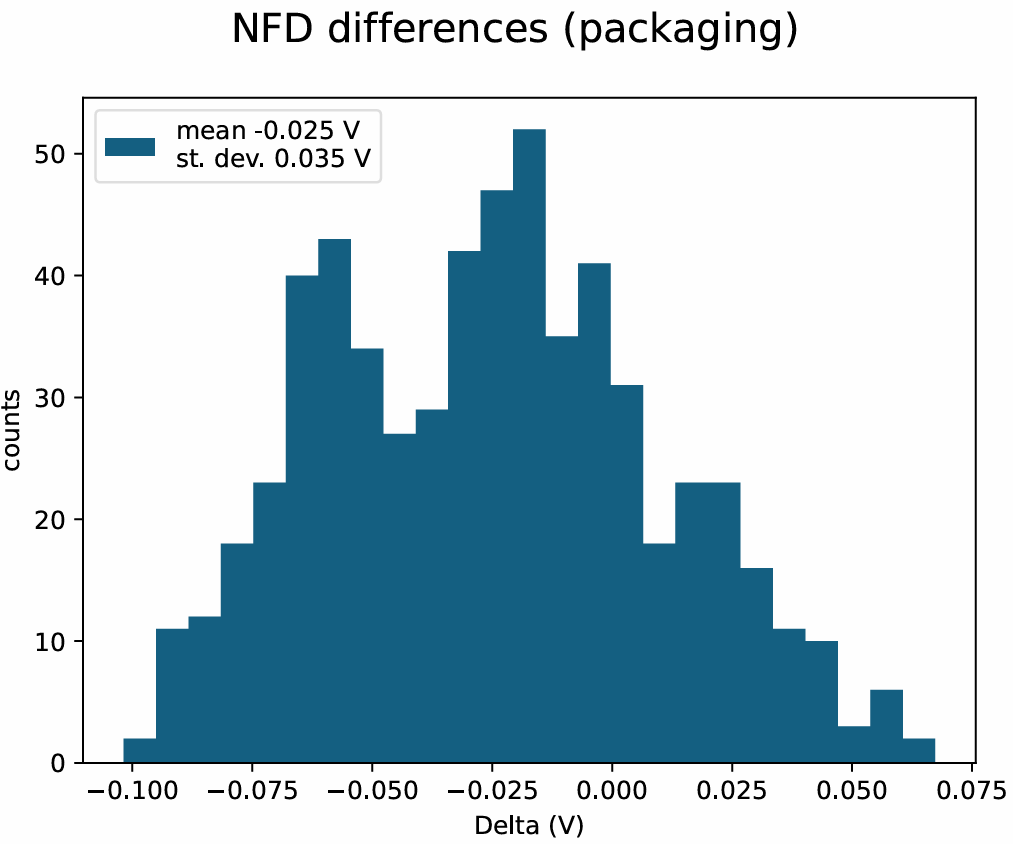 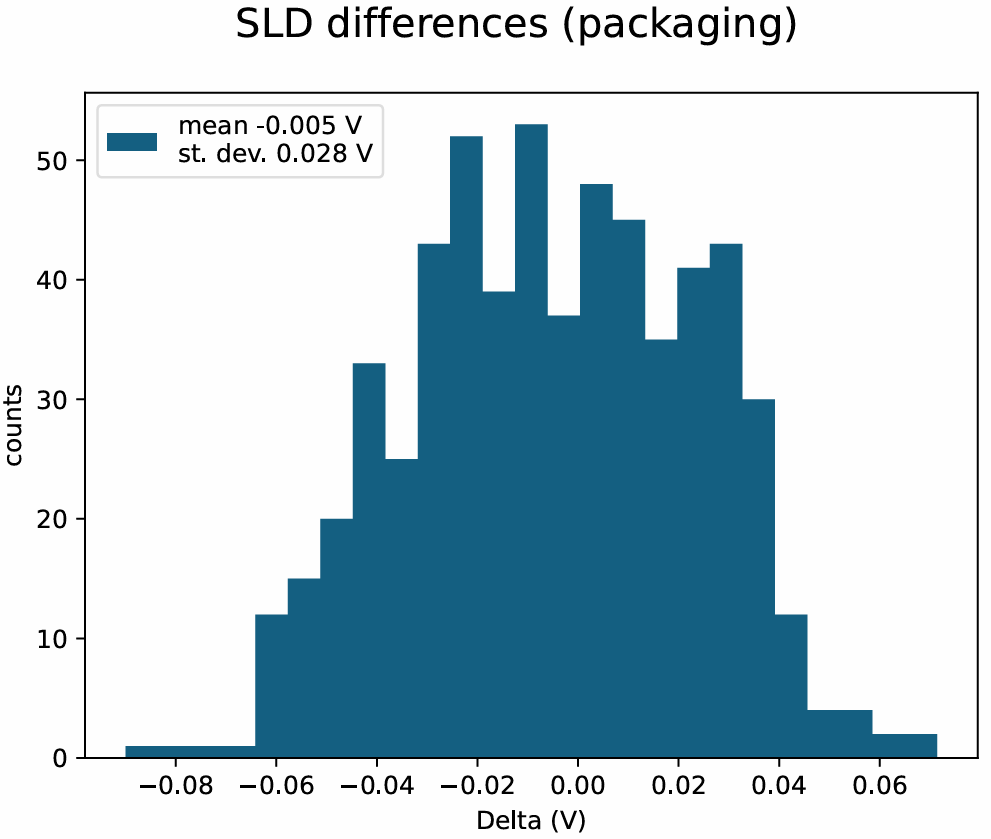 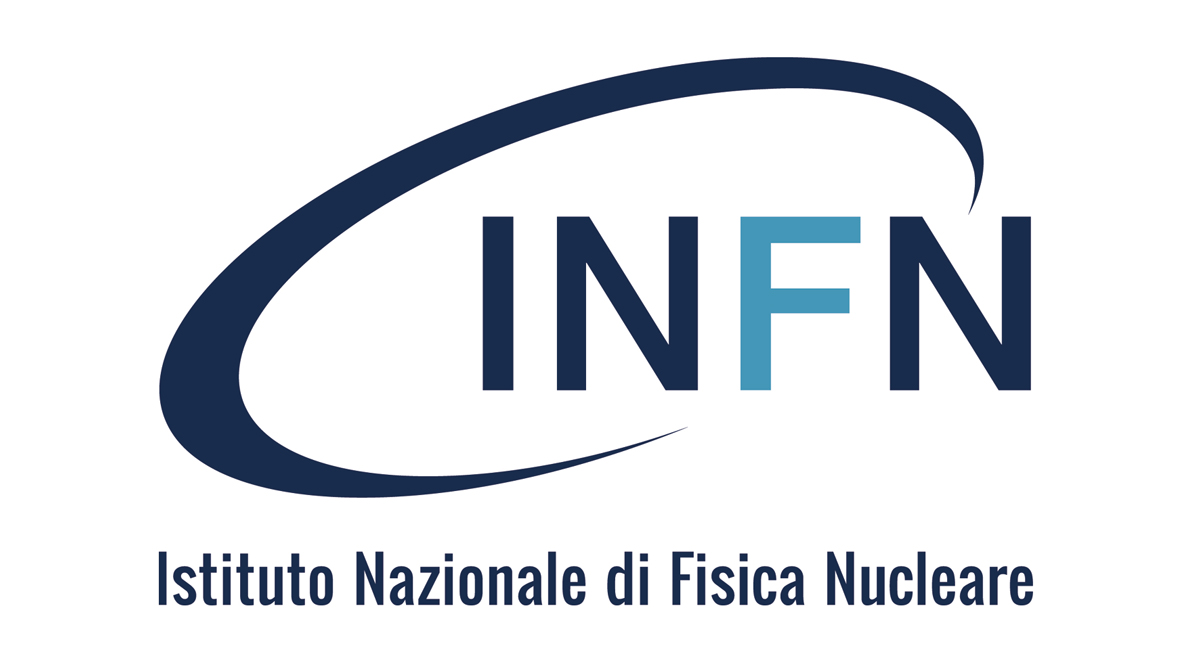 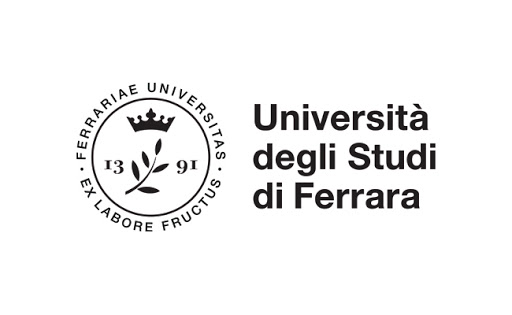 19
14/01/2025
Tommaso Giammaria | DUNE photo-sensor meeting
Results – VBD distribution
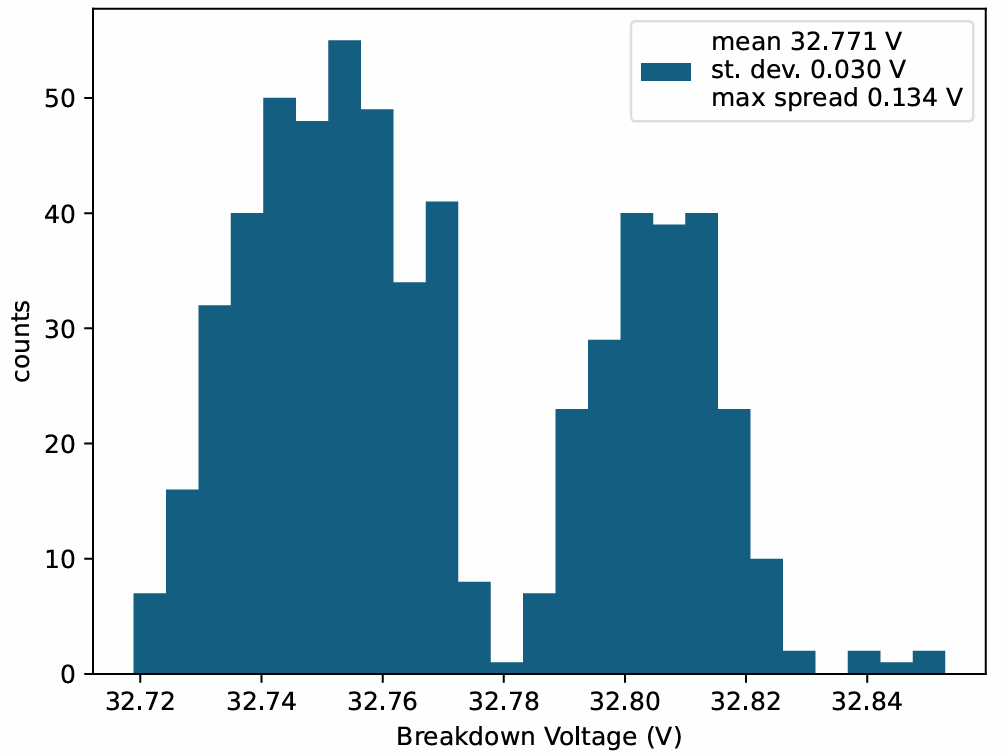 IV curve type
Packaging IV
Parametric IV
Method
NFD
SLD
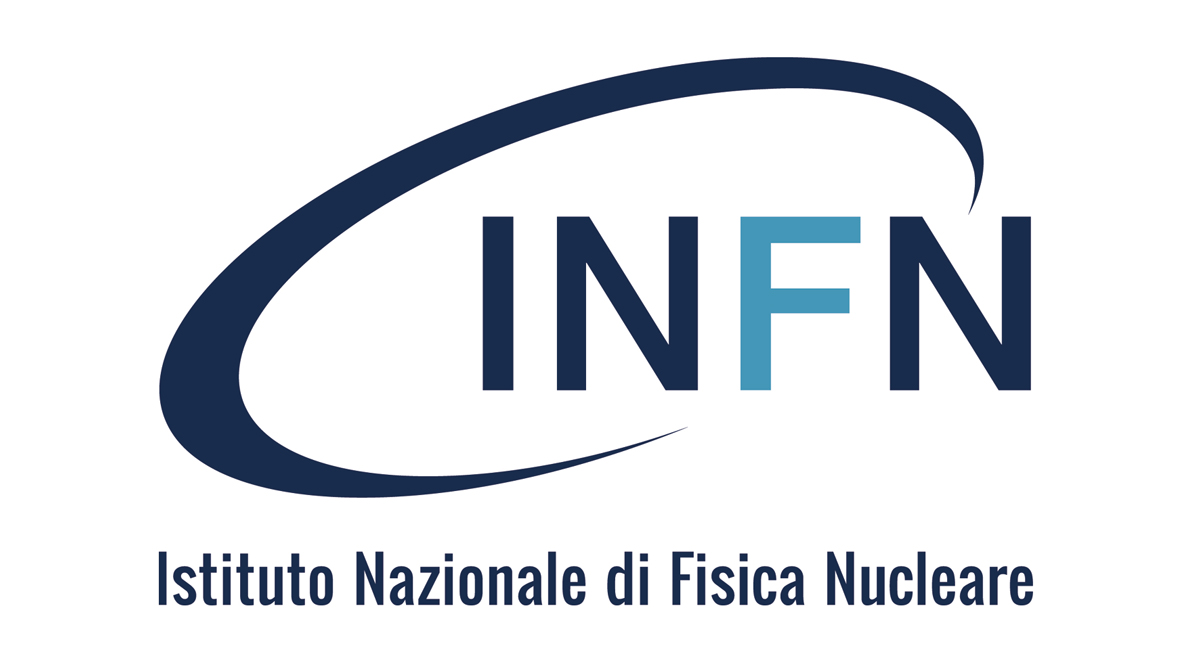 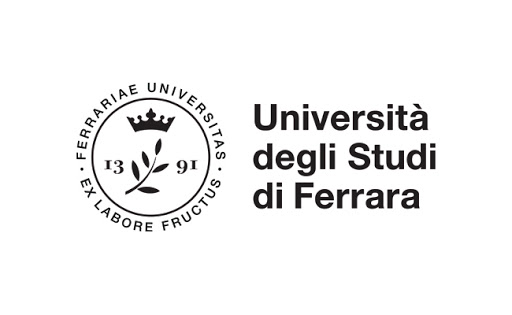 20
14/01/2025
Tommaso Giammaria | DUNE photo-sensor meeting
Results – VBD distribution
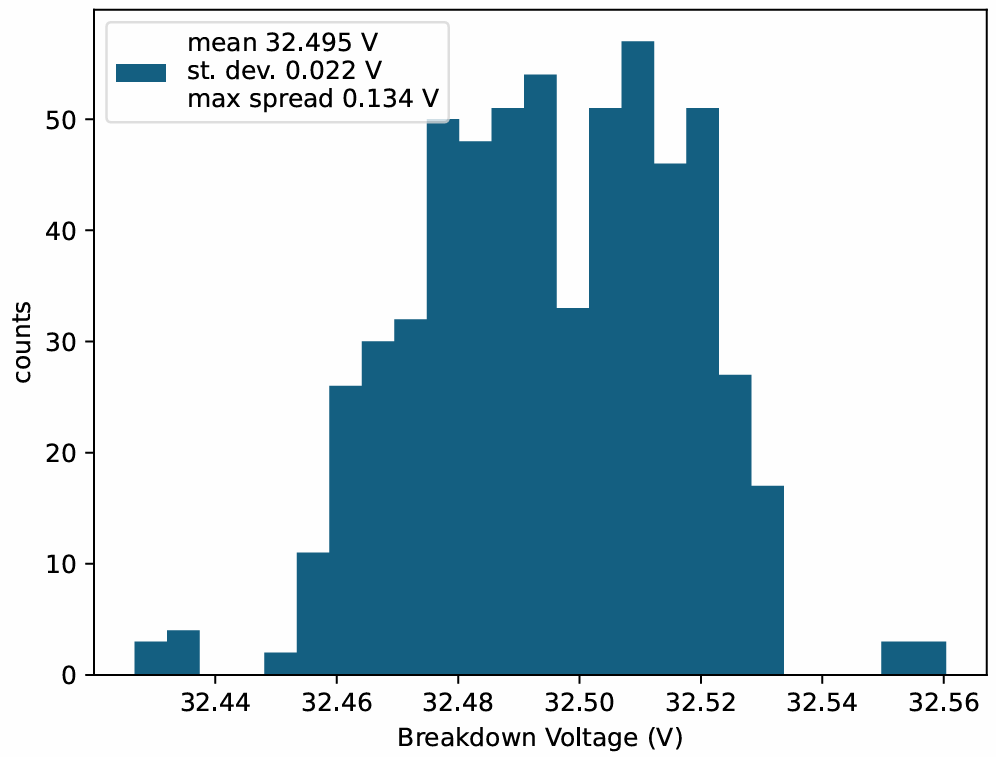 IV curve type
Packaging IV
Parametric IV
Method
NFD
SLD
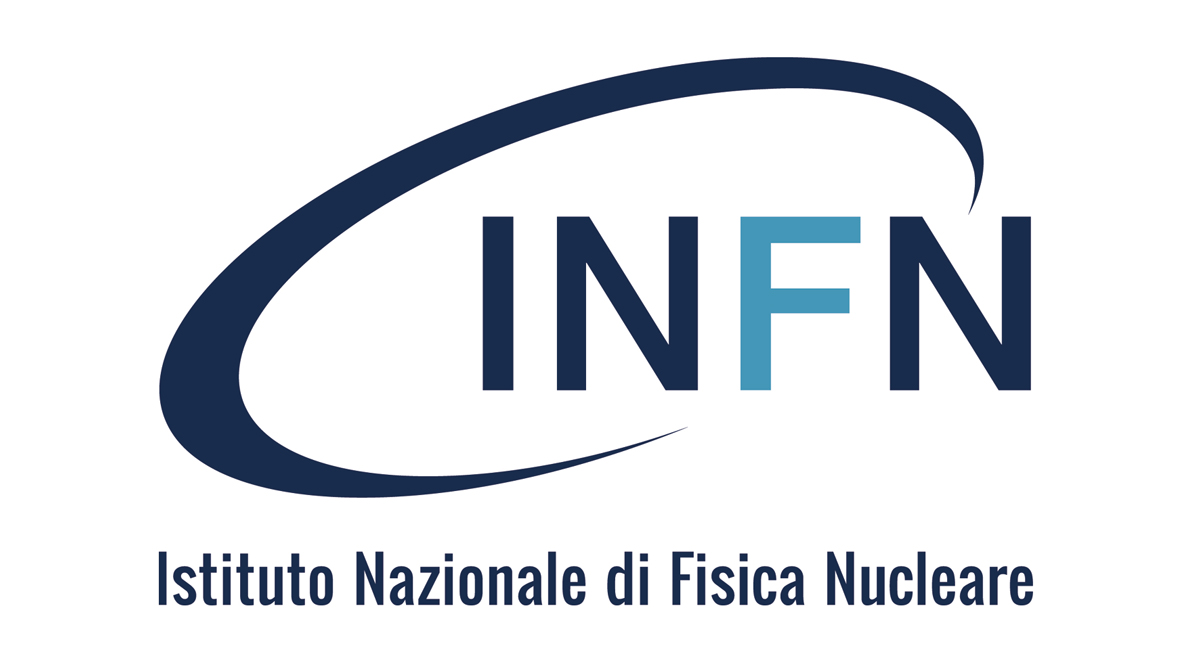 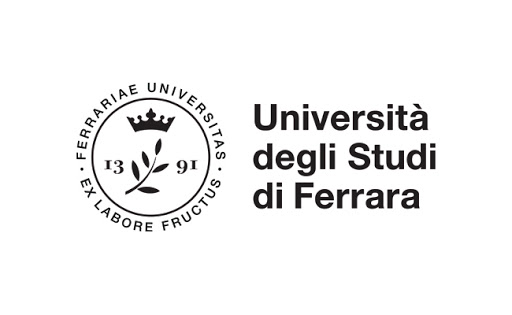 21
14/01/2025
Tommaso Giammaria | DUNE photo-sensor meeting
Results – VBD distribution – parametric - differences
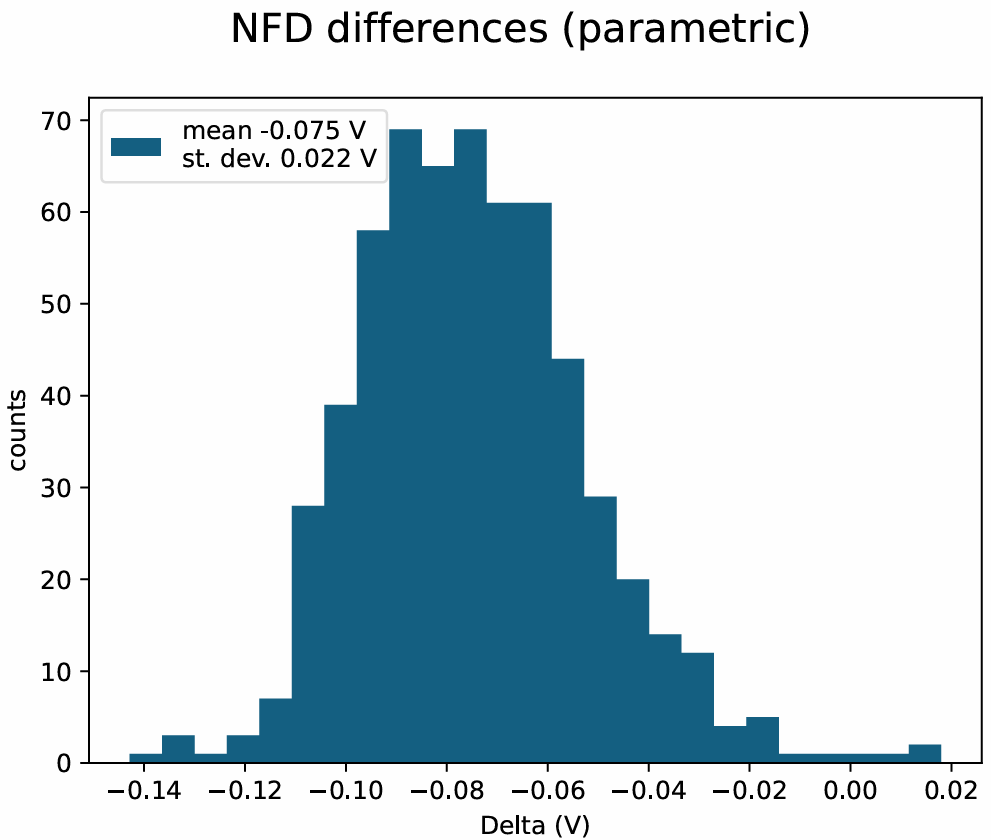 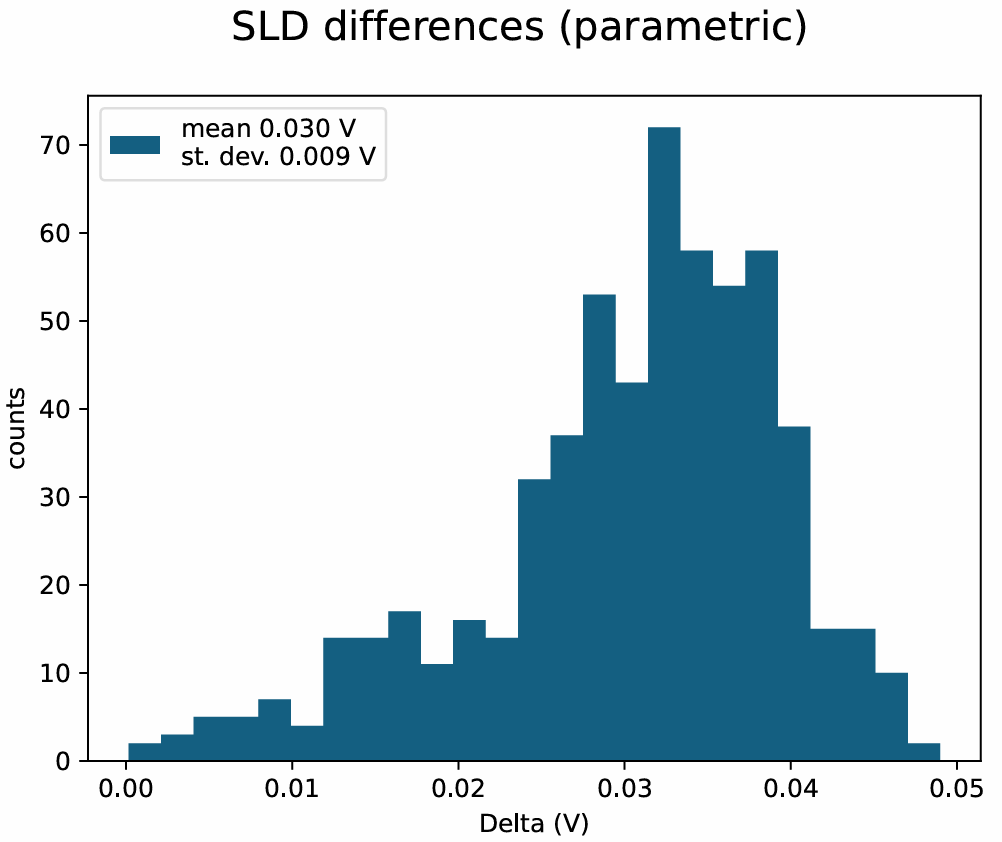 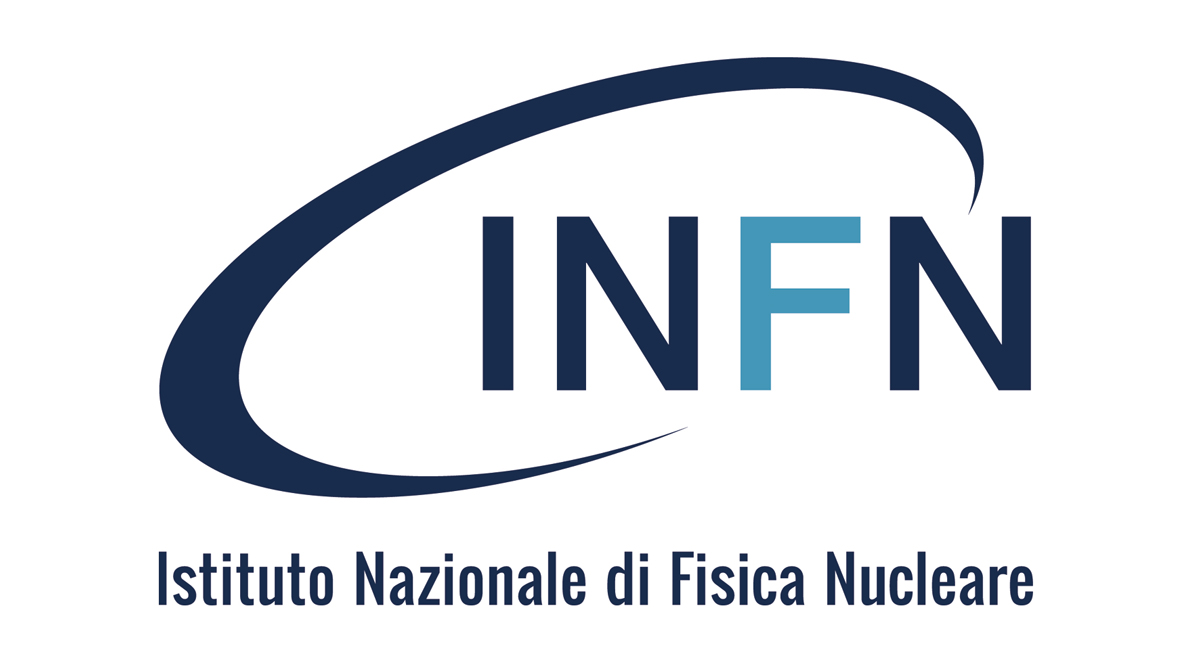 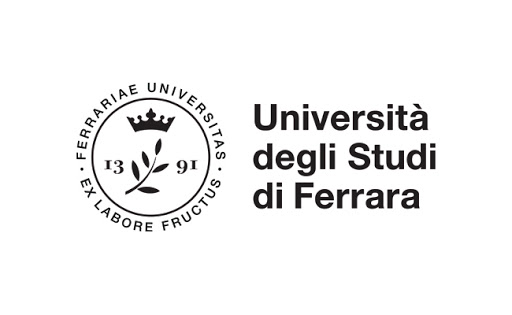 22
14/01/2025
Tommaso Giammaria | DUNE photo-sensor meeting
Results – VBD distribution - packaging – max
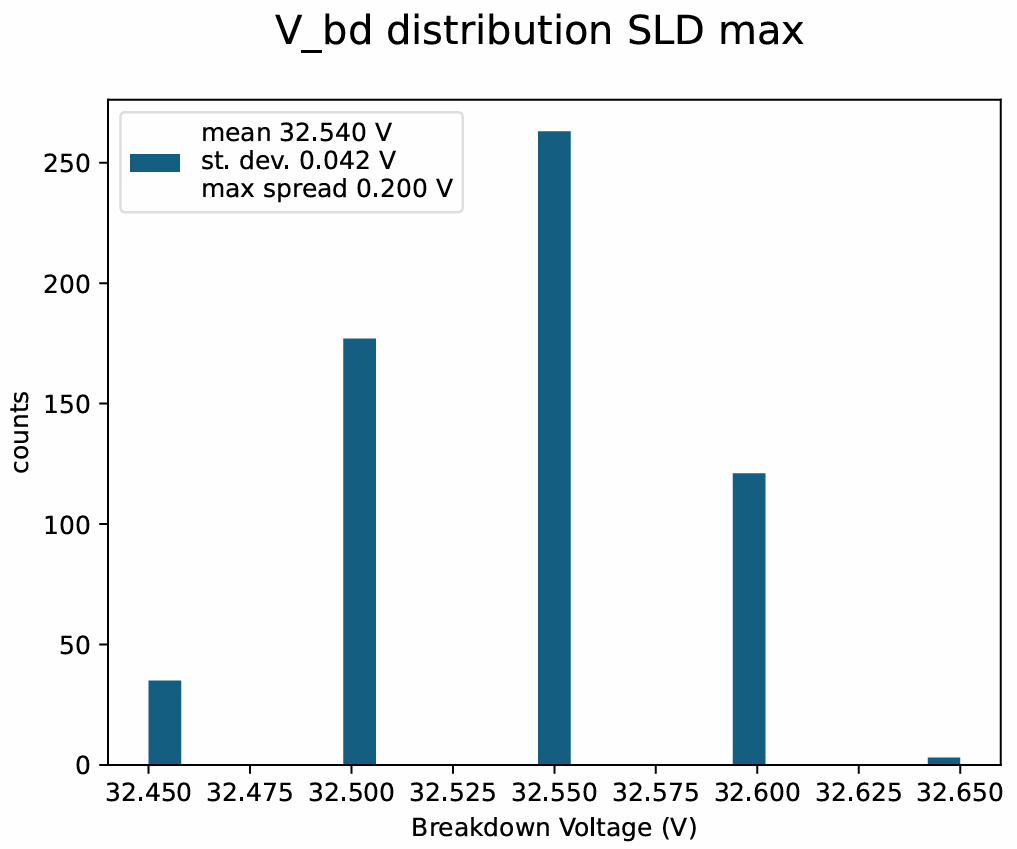 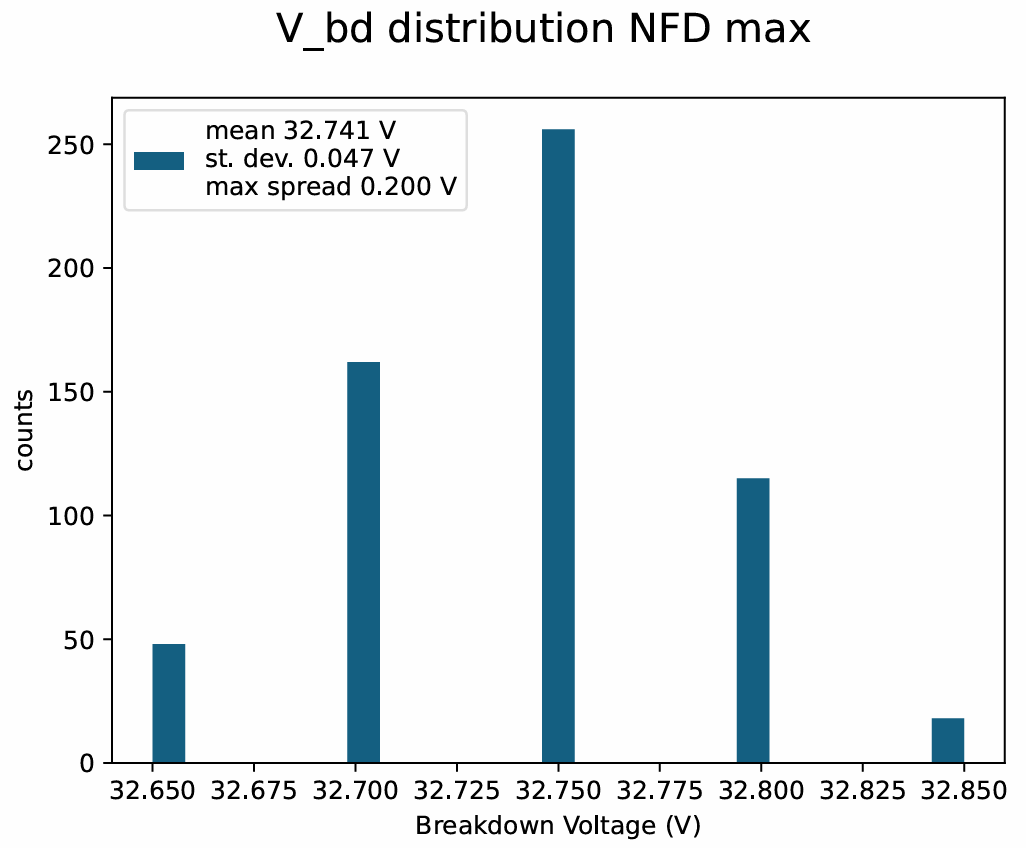 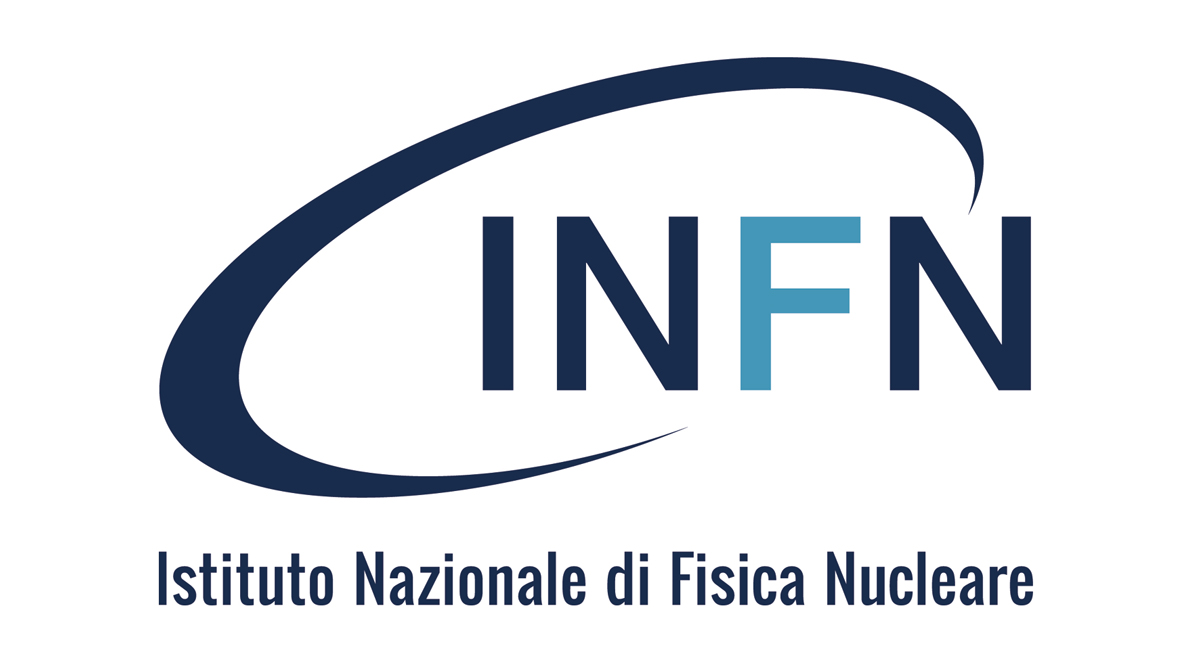 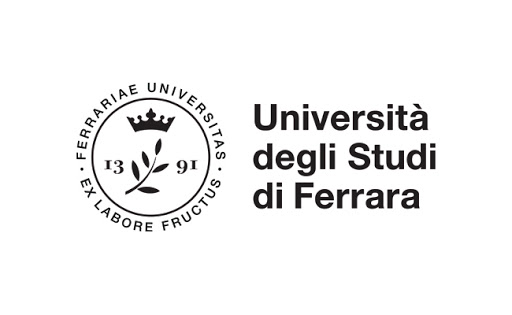 23
14/01/2025
Tommaso Giammaria | DUNE photo-sensor meeting
Results – VBD distribution - parametric – max
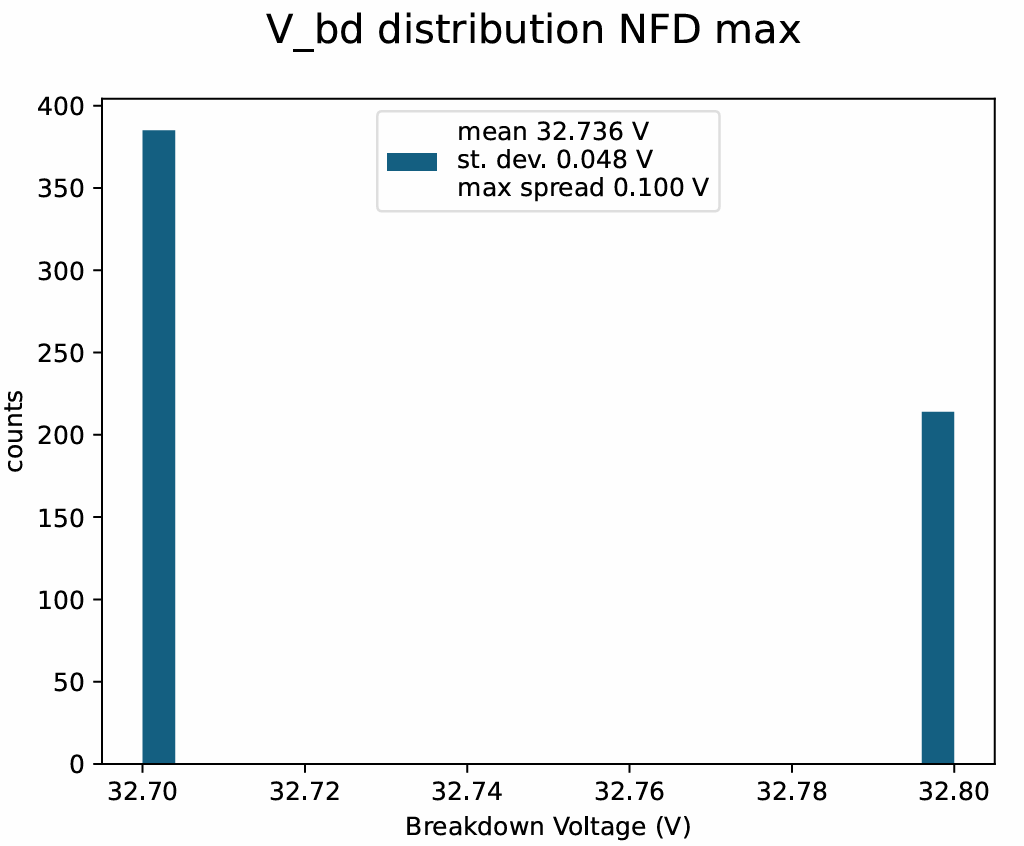 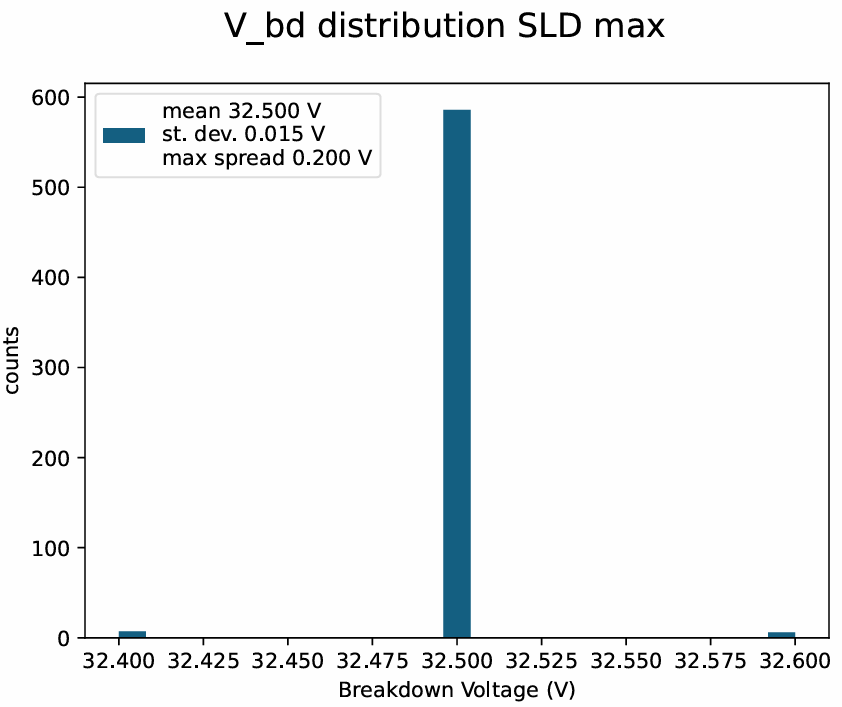 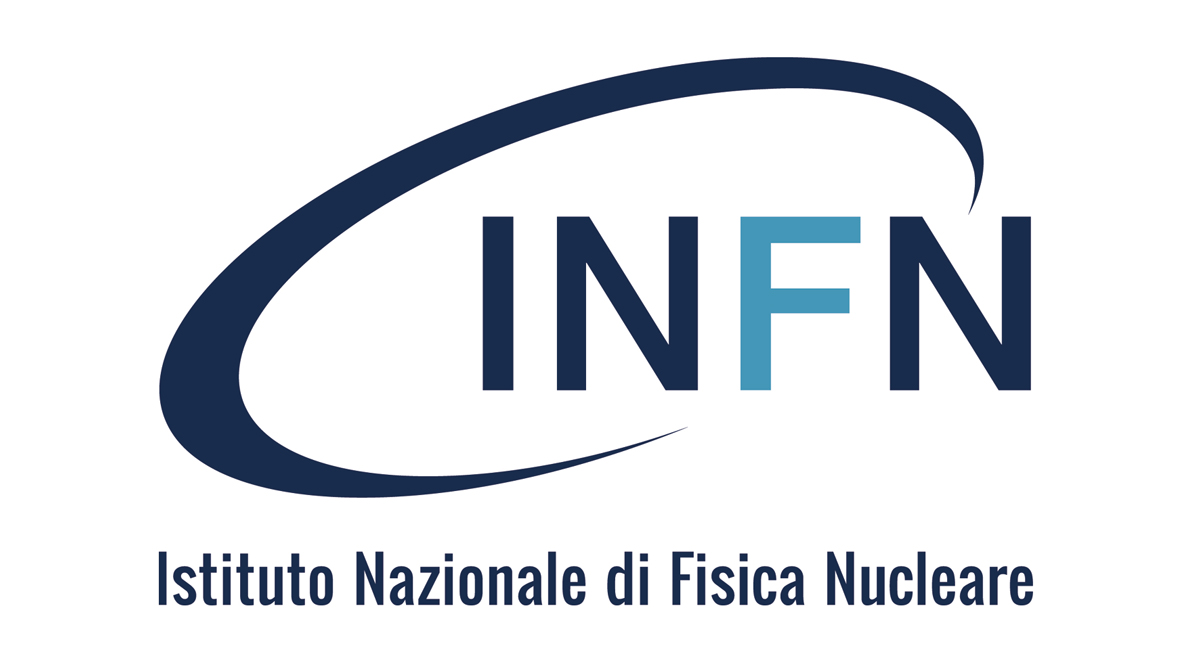 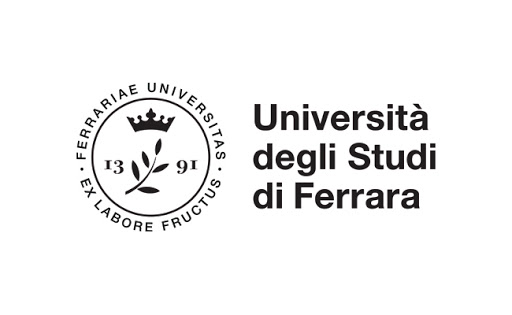 24
14/01/2025
Tommaso Giammaria | DUNE photo-sensor meeting
Reverse IV analysis methods
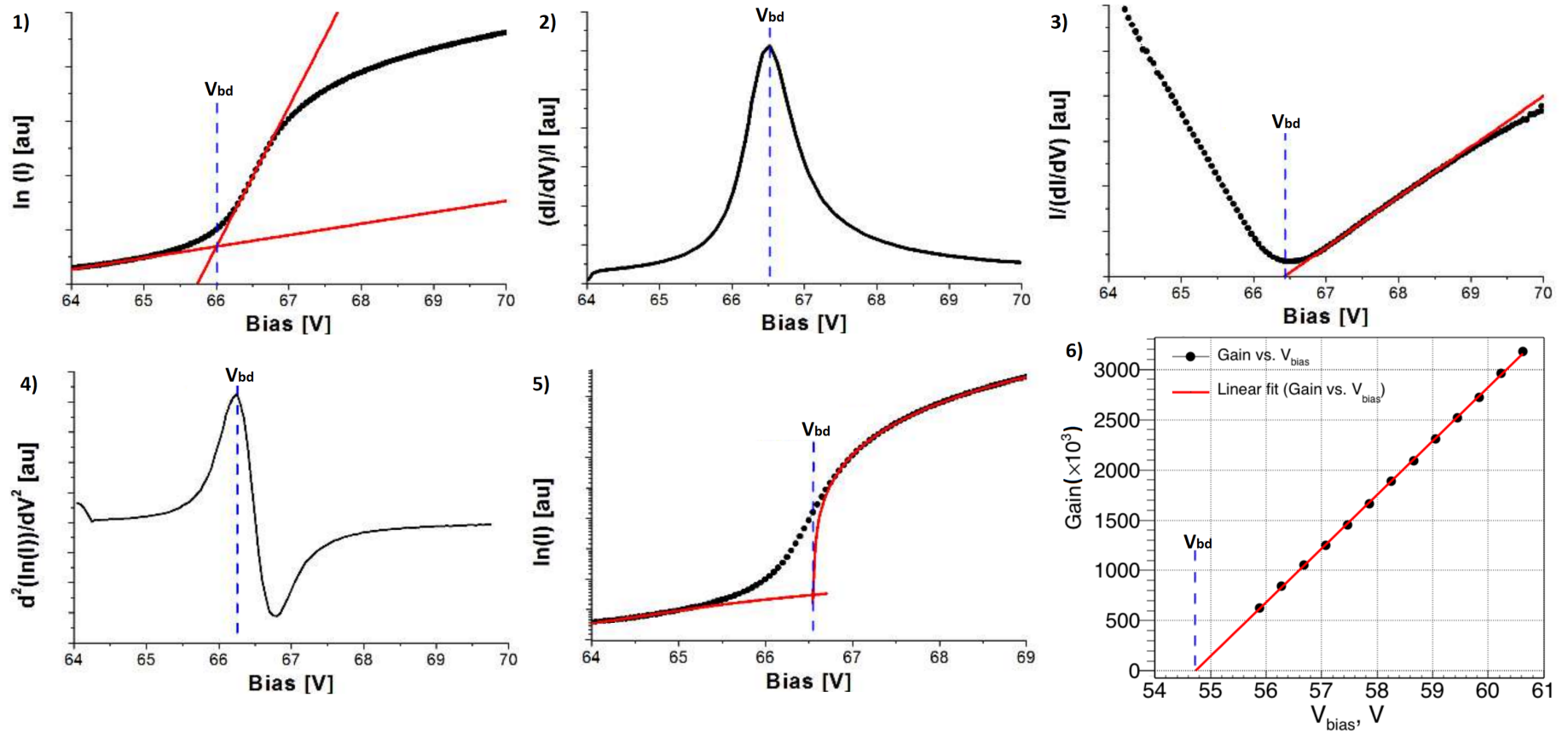 CACTUS
FBK
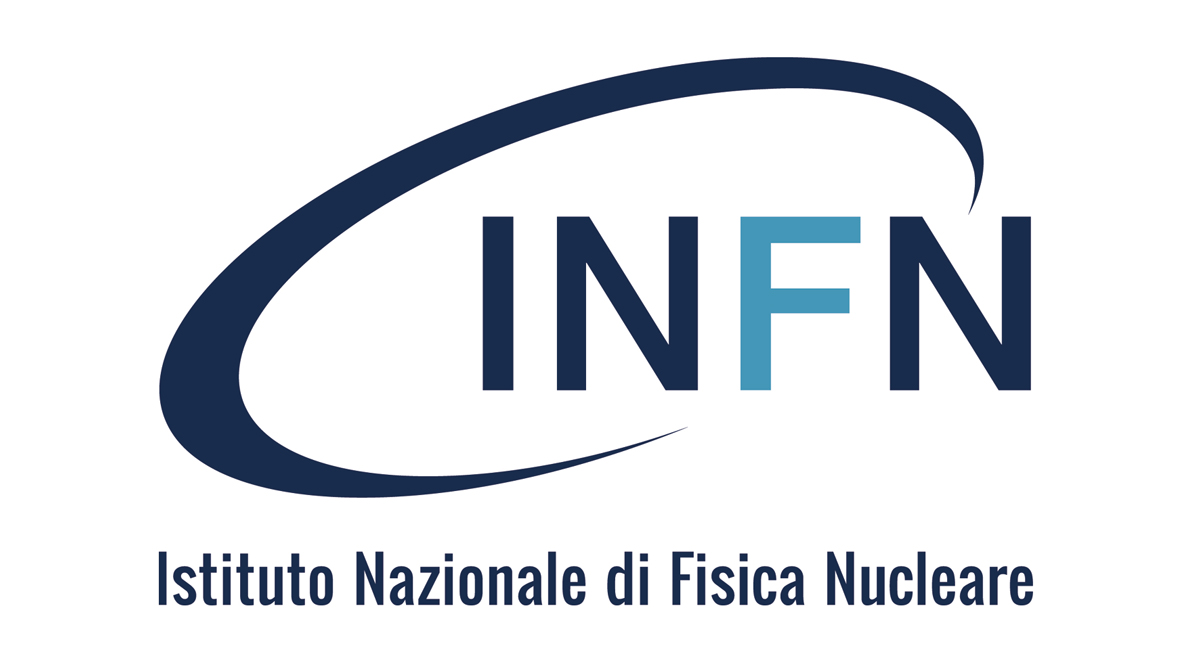 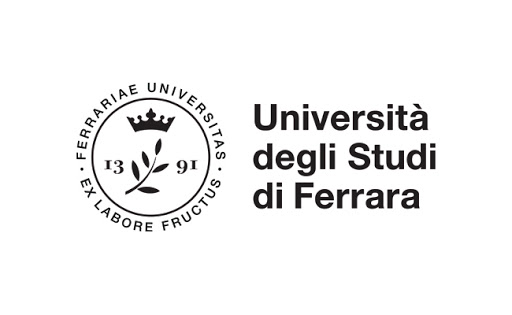 25
14/01/2025
Tommaso Giammaria | DUNE photo-sensor meeting
100 mV step, SLD maximum
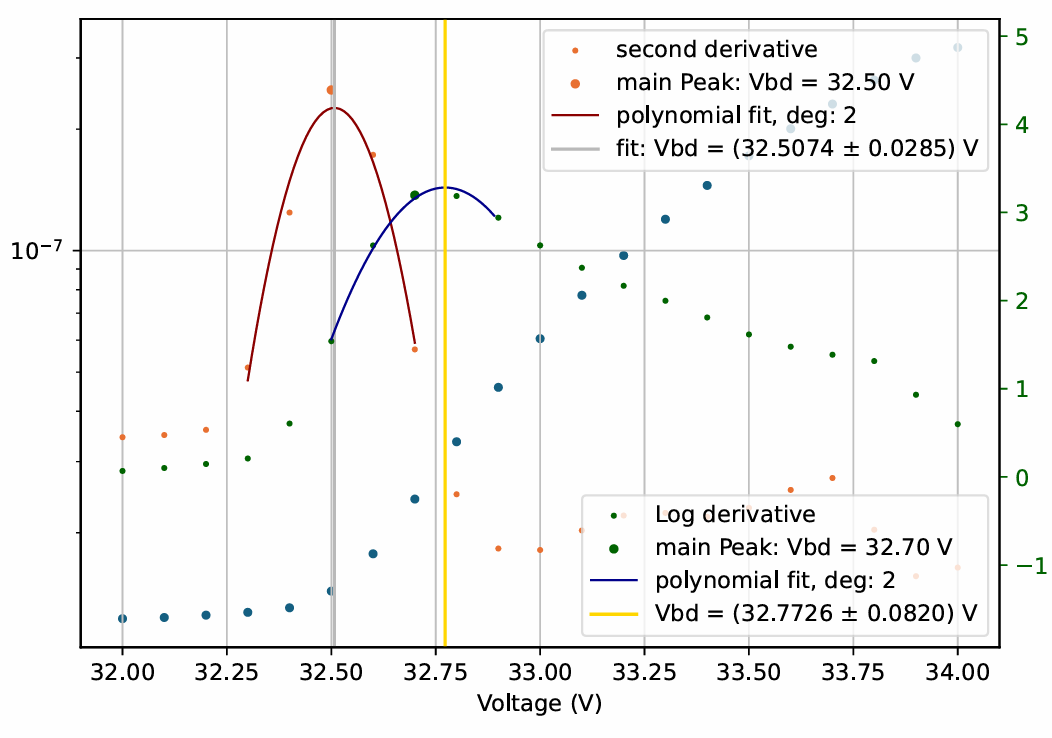 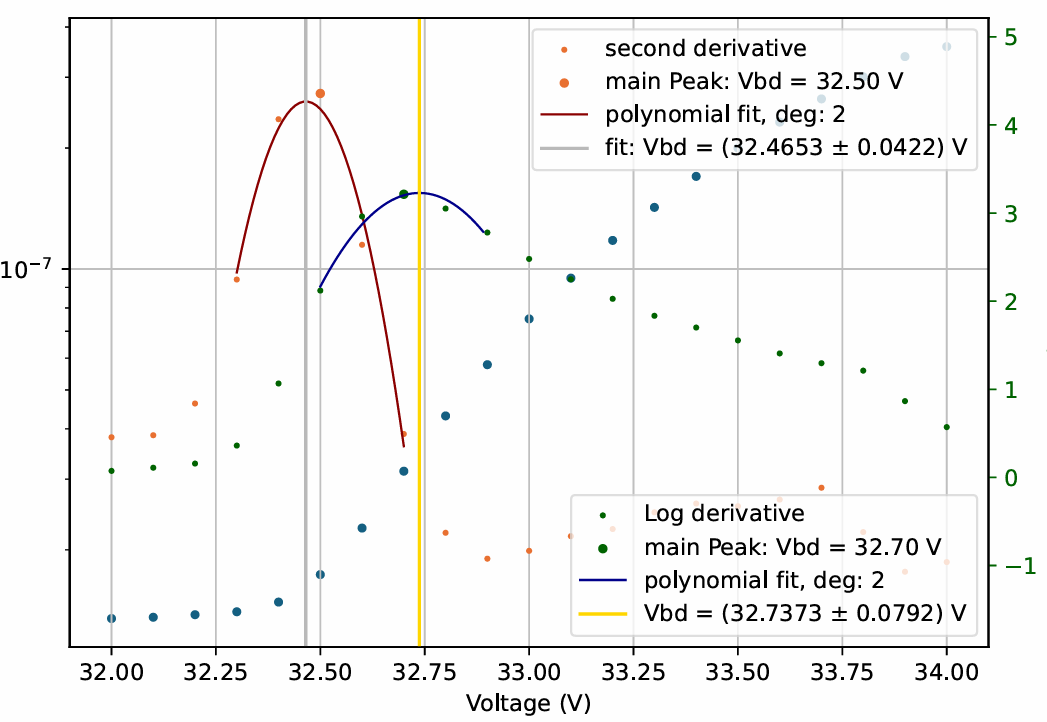 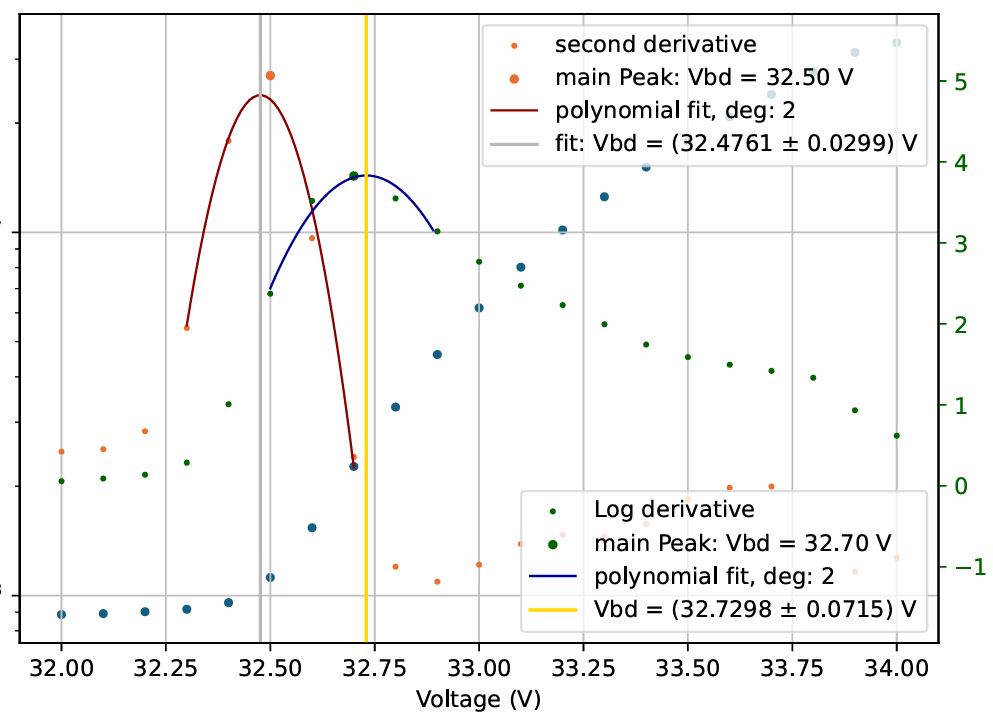 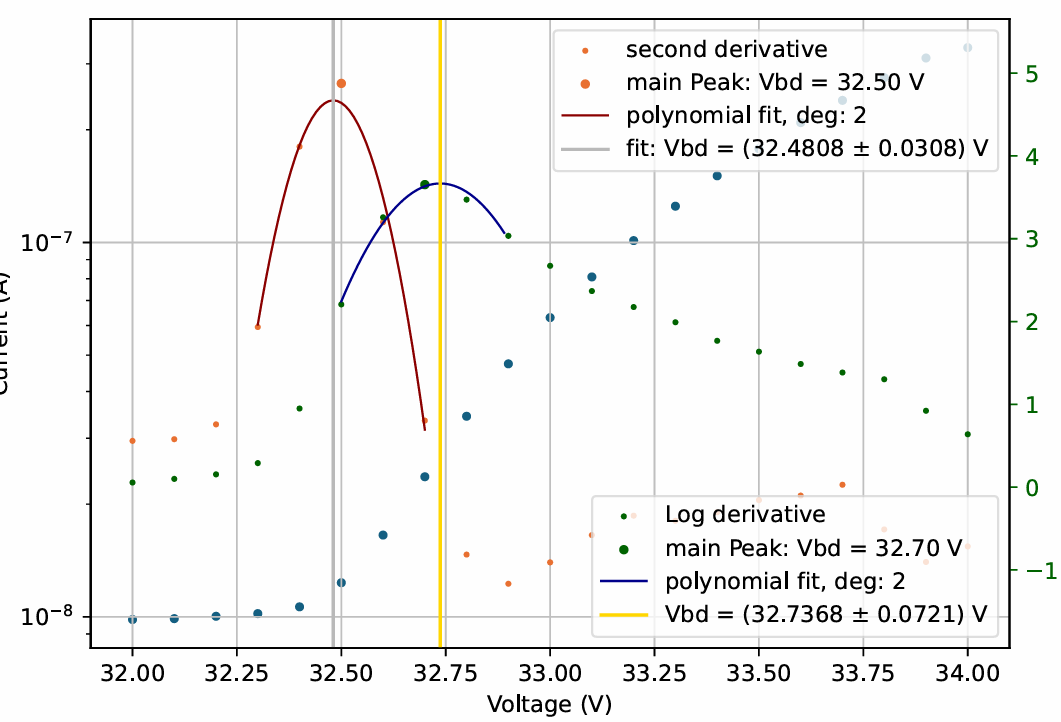 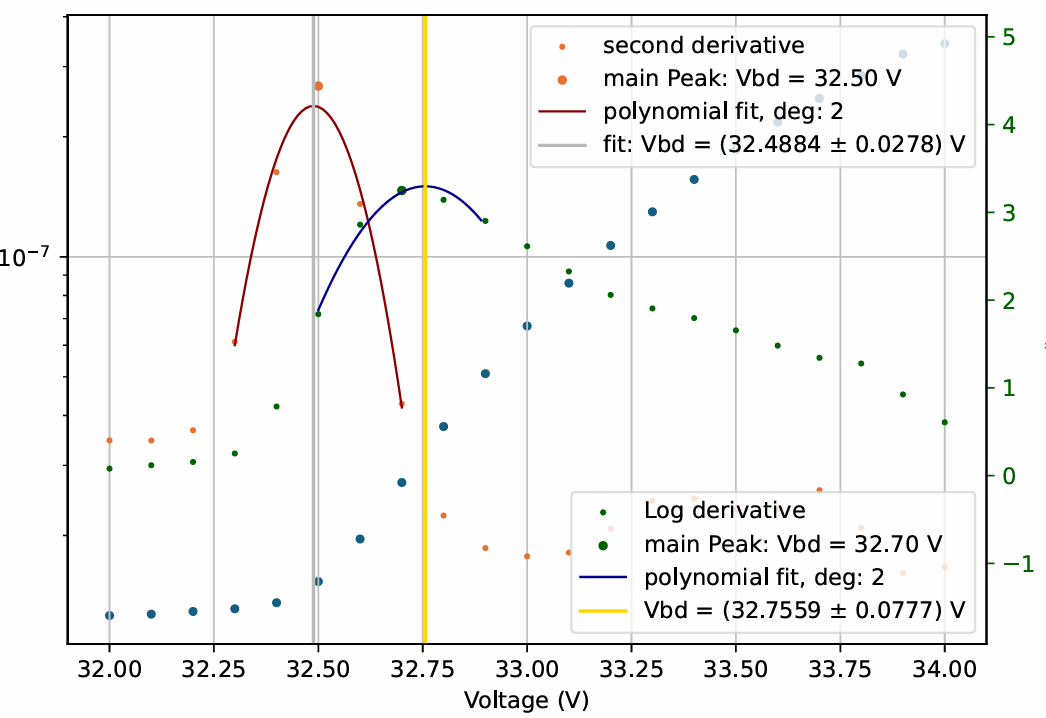 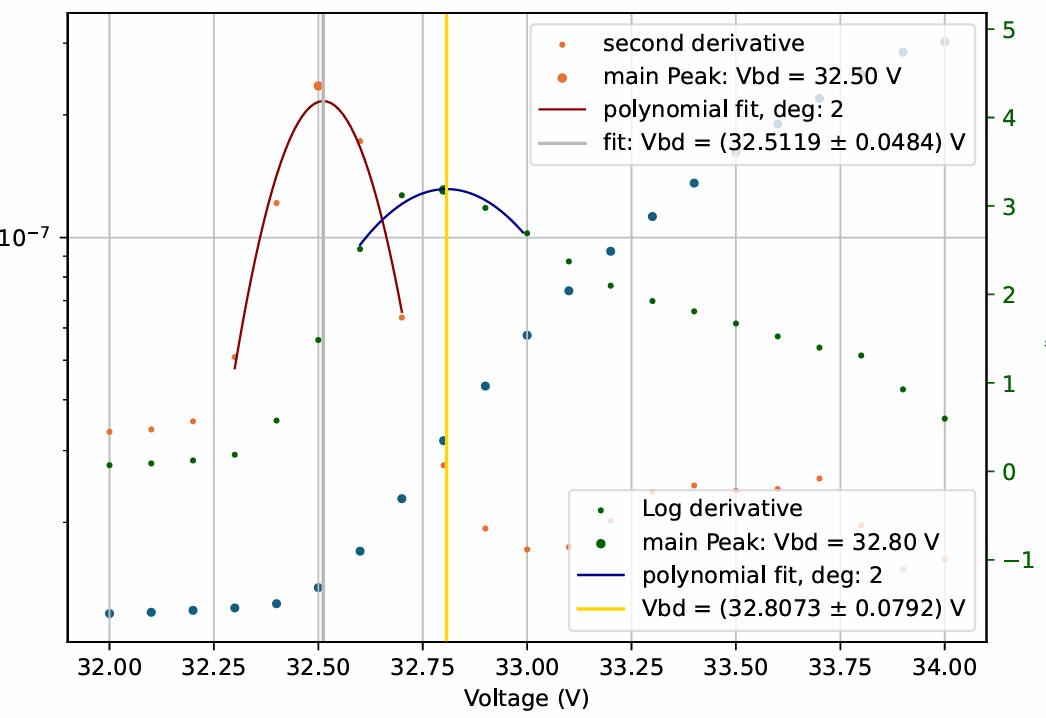 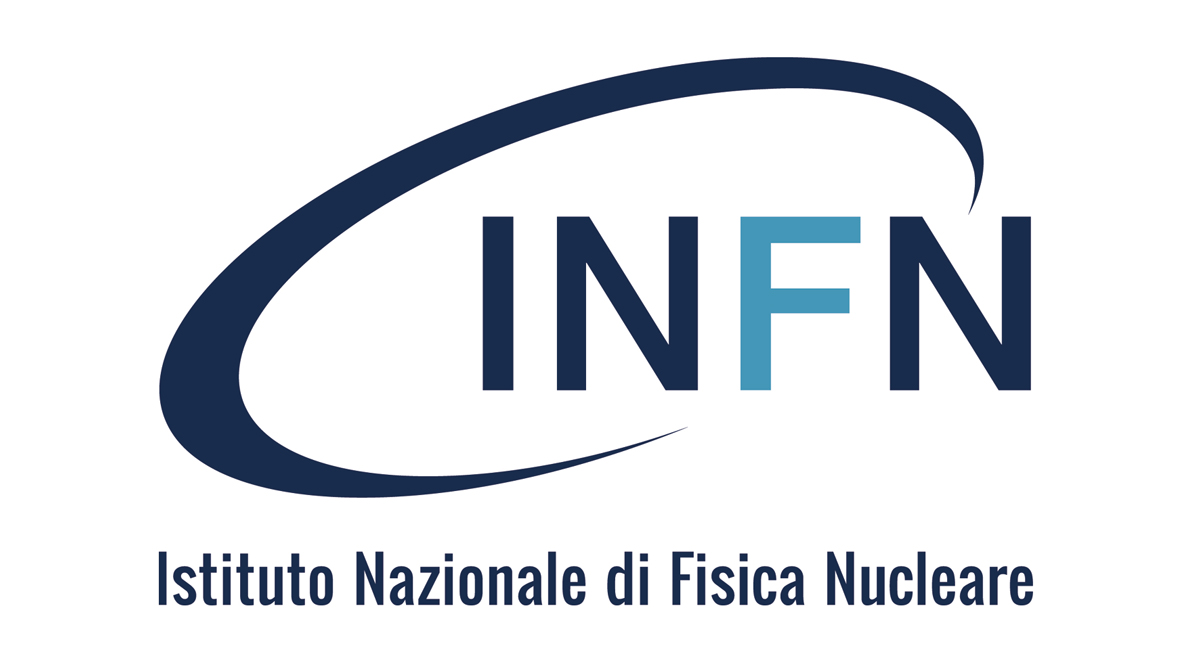 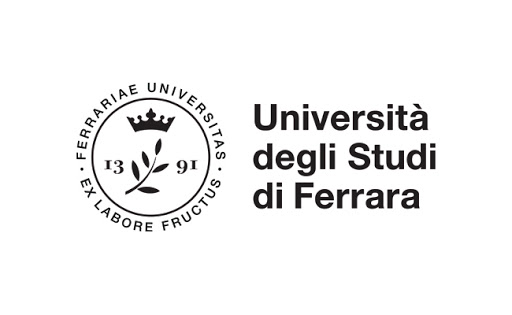 26
14/01/2025
Tommaso Giammaria | DUNE photo-sensor meeting